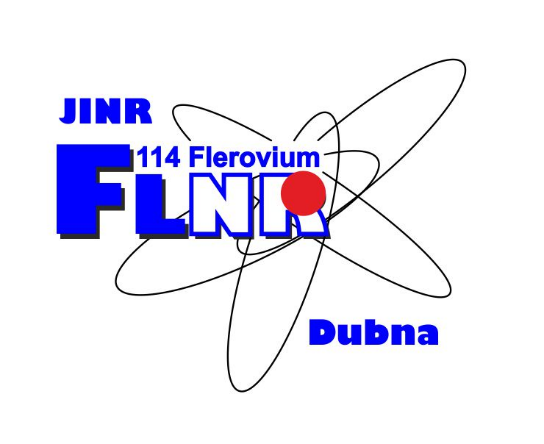 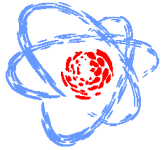 The XXVII International Scientific Conference of 
Young Scientists and Specialists
AYSS-2023
30.10 – 03.11
Production of heavy neutron-rich nuclei with the magic number N=126 in the multinucleon transfer reactions induced by radioactive ion beams
Vyacheslav Saiko and Alexander Karpov
Methods of production of new nuclei
Multinucleon transfer reactions (MNT) 
is a promising method of production of
new nuclei
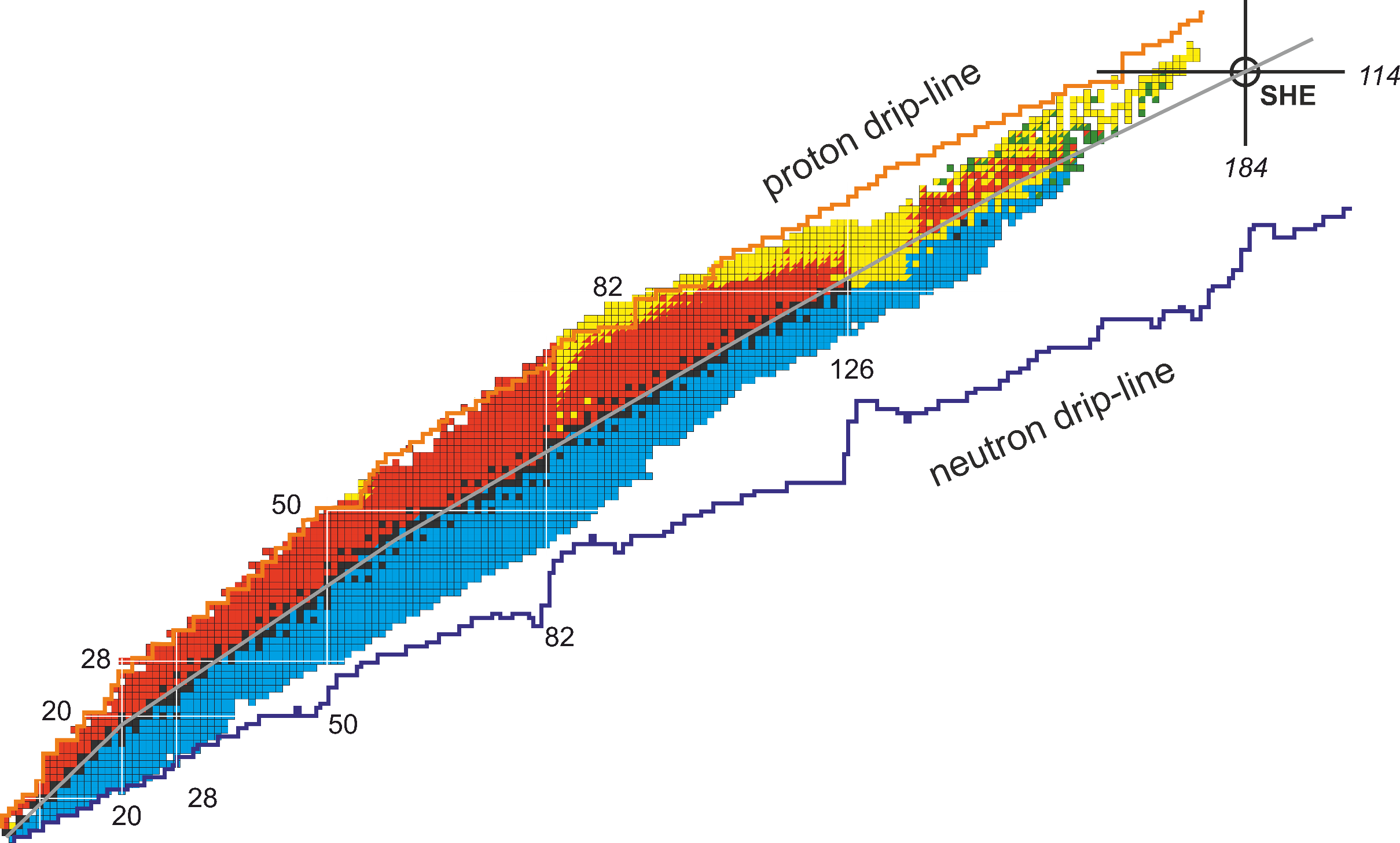 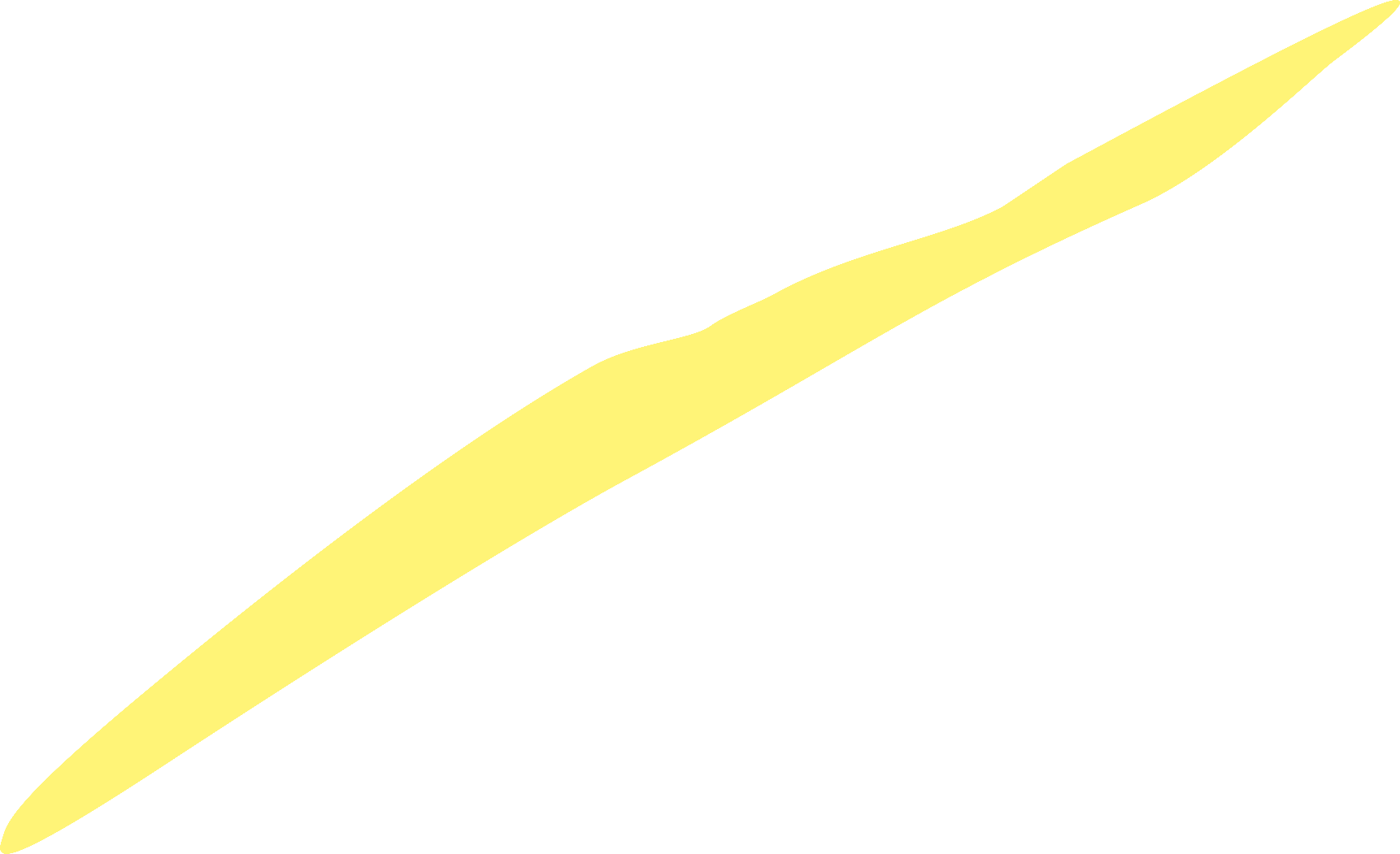 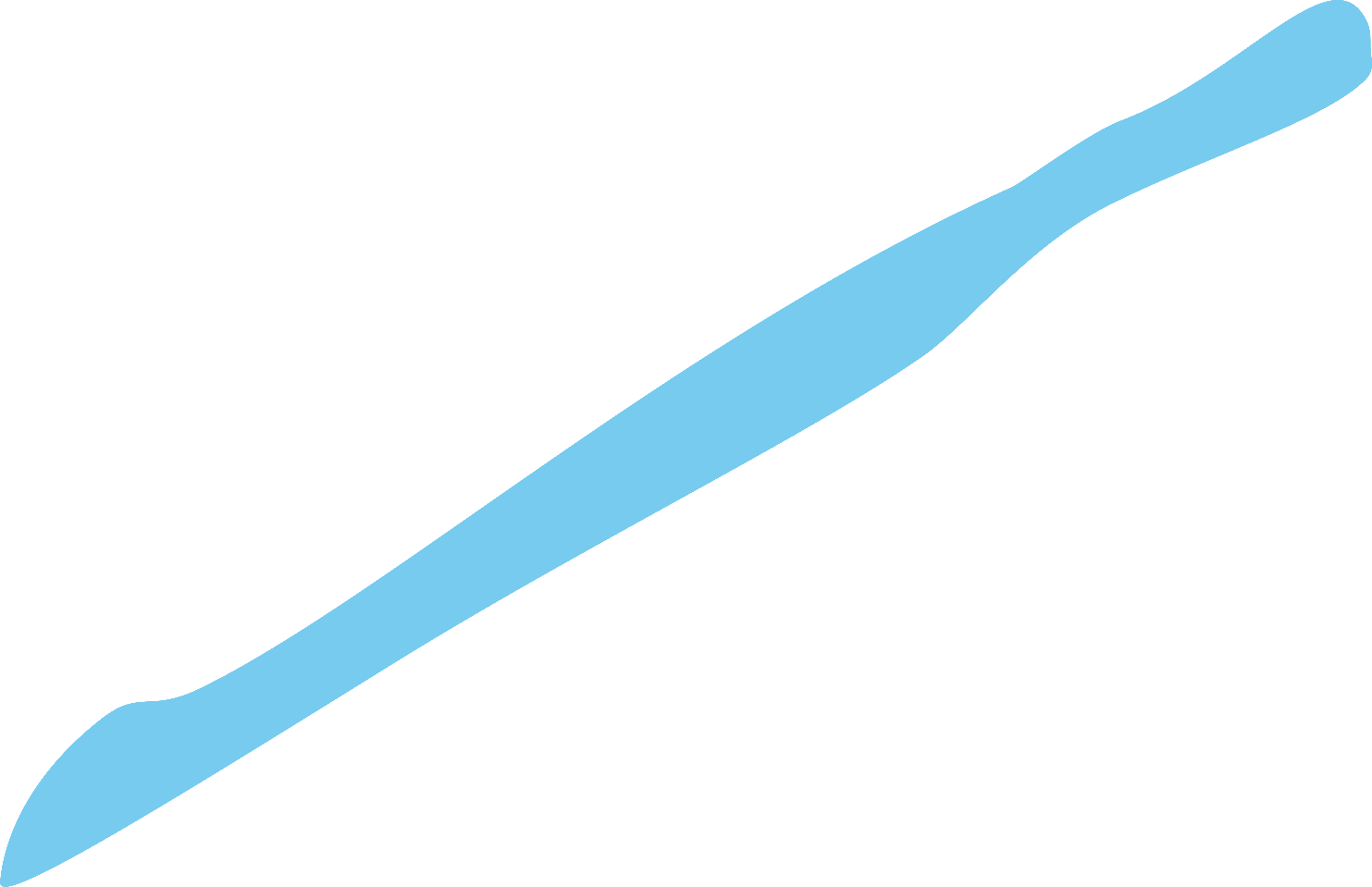 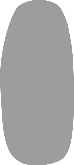 MNT?
Fusion
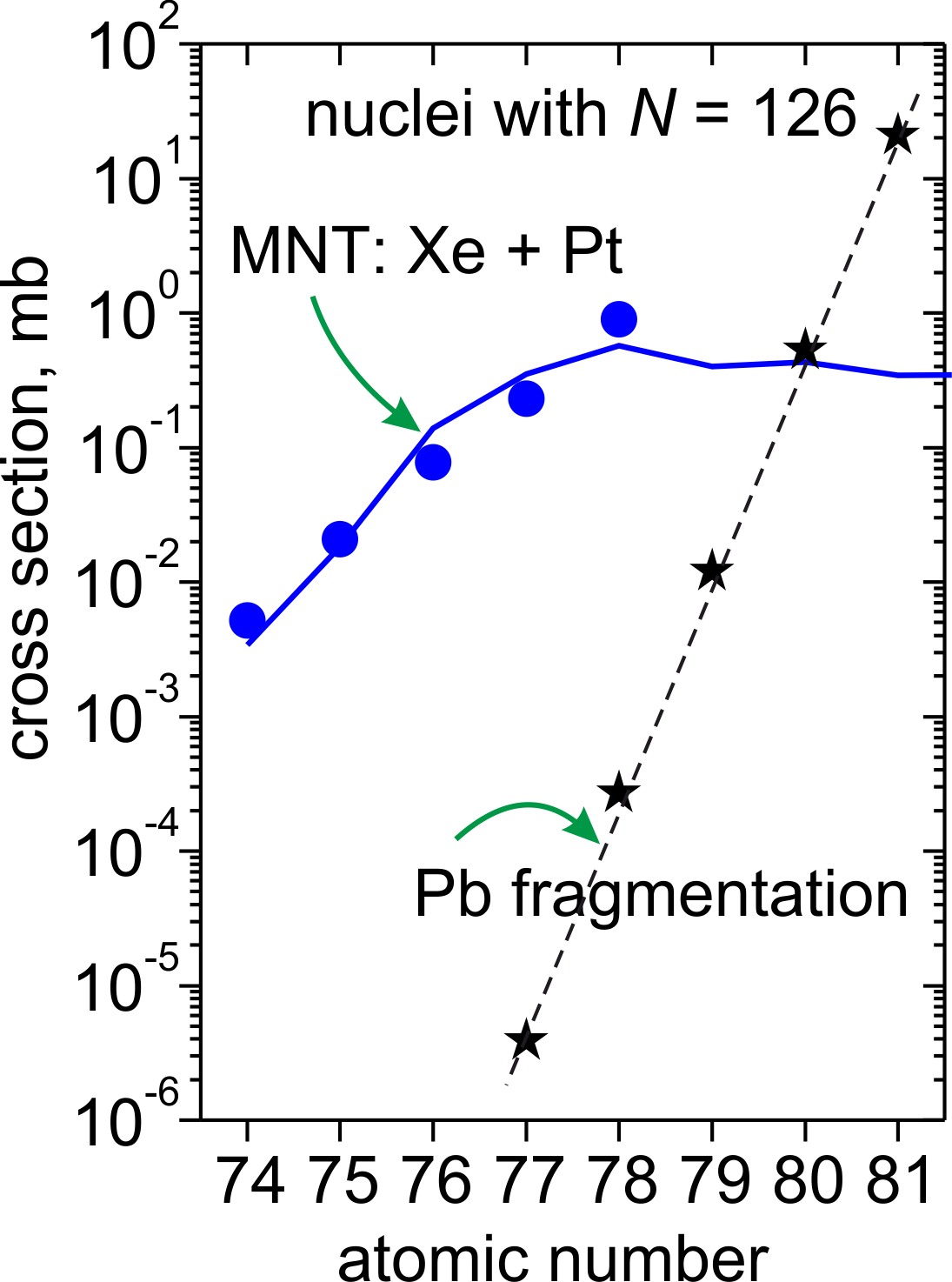 Fragmentation
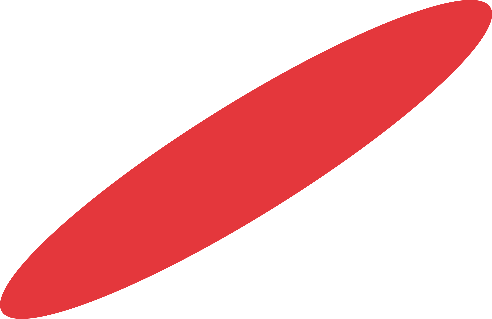 Fission
Multinucleon transfer reactions
136Xe + 208Pb
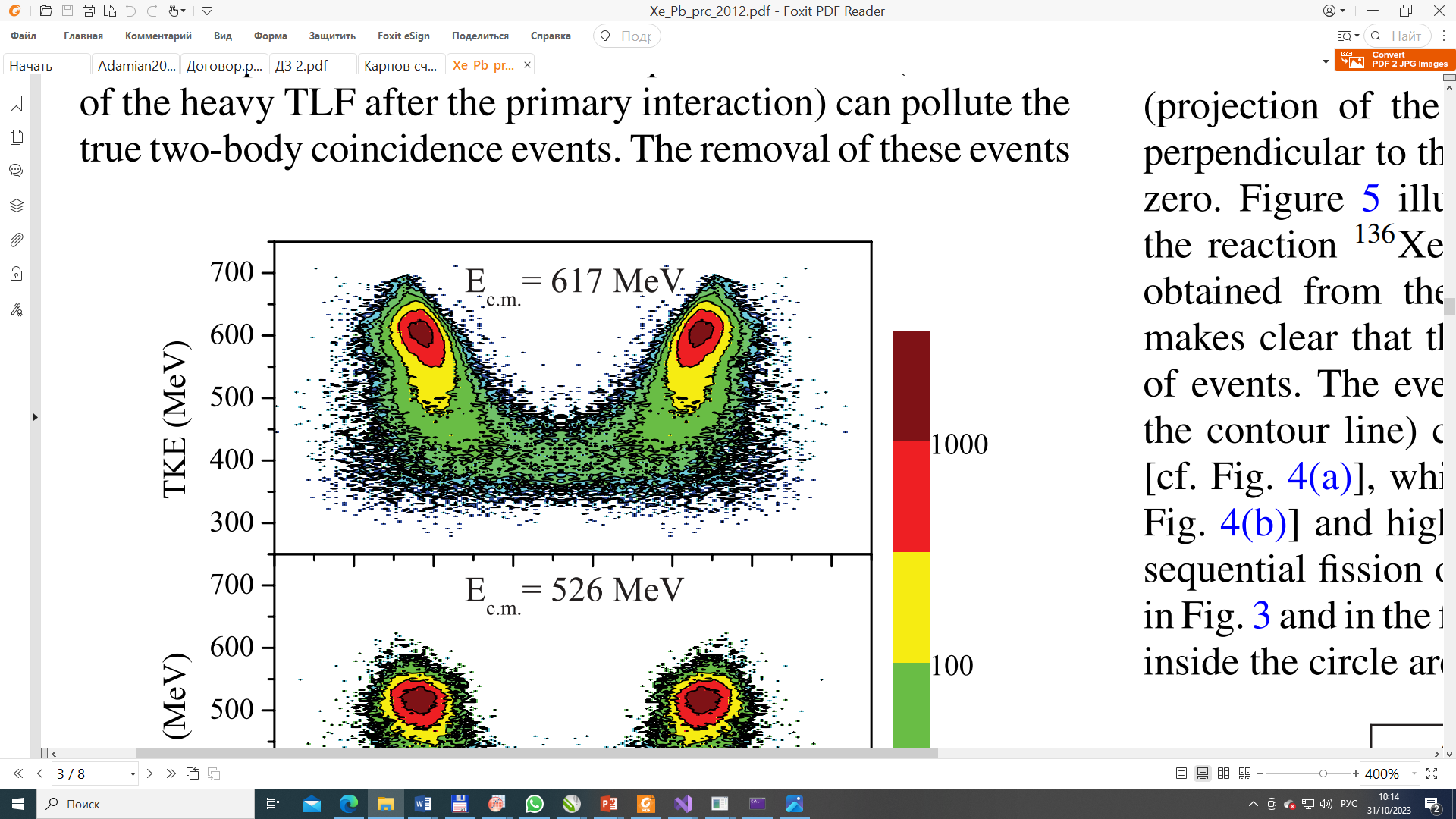 interaction time
exp.: E.M. Kozulin, et. al,
Phys. Rev. C 86, 044611 (2012)
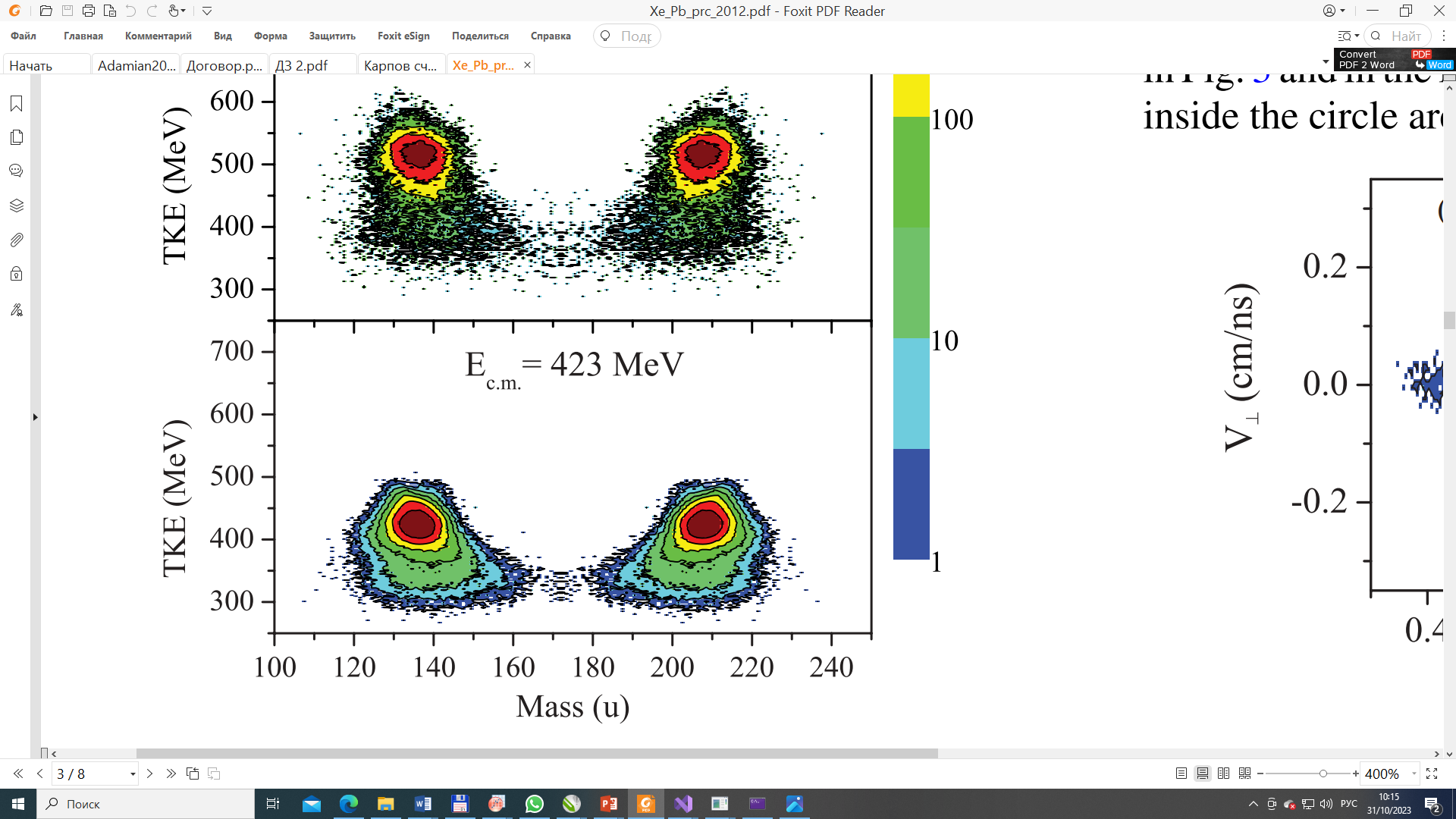 Main features:
Transfer of a large number of nucleons
Dissipation of initial kinetic energy
Model
A.V. Karpov and V.V. Saiko, 
Phys. Rev. C 96, 024618 (2017)
Phys. Rev. C 99, 014613 (2019)
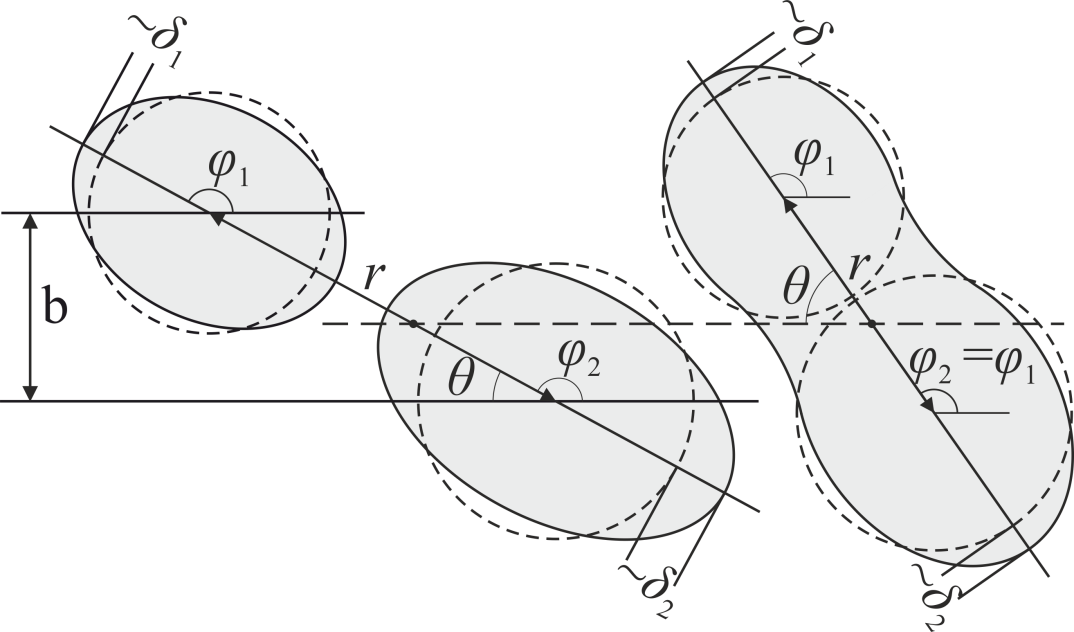 system of 
Langevin equations
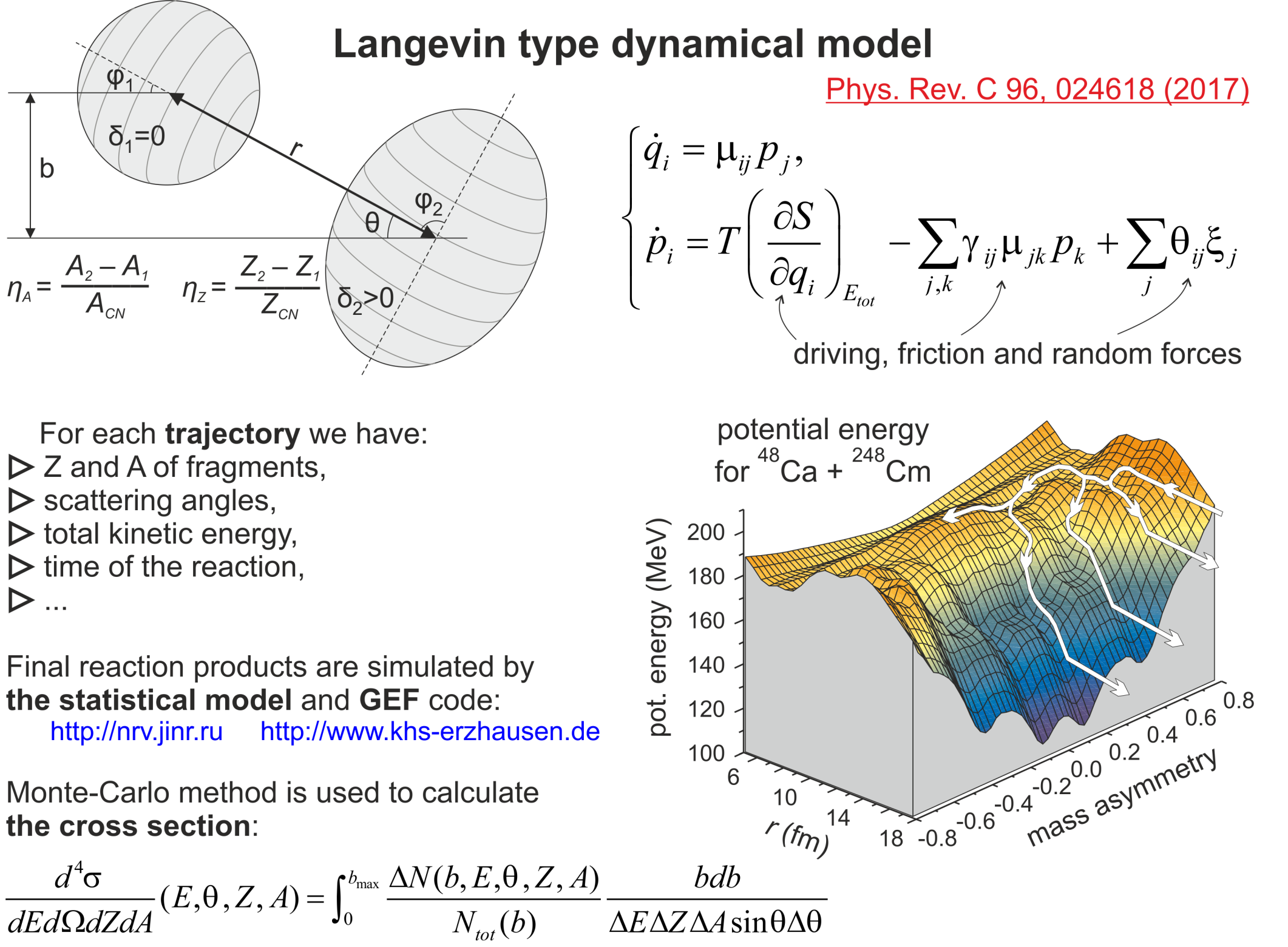 driving, friction and random forces
– mass tensor
– dissipation tensor
– amplitude of random force
– random value
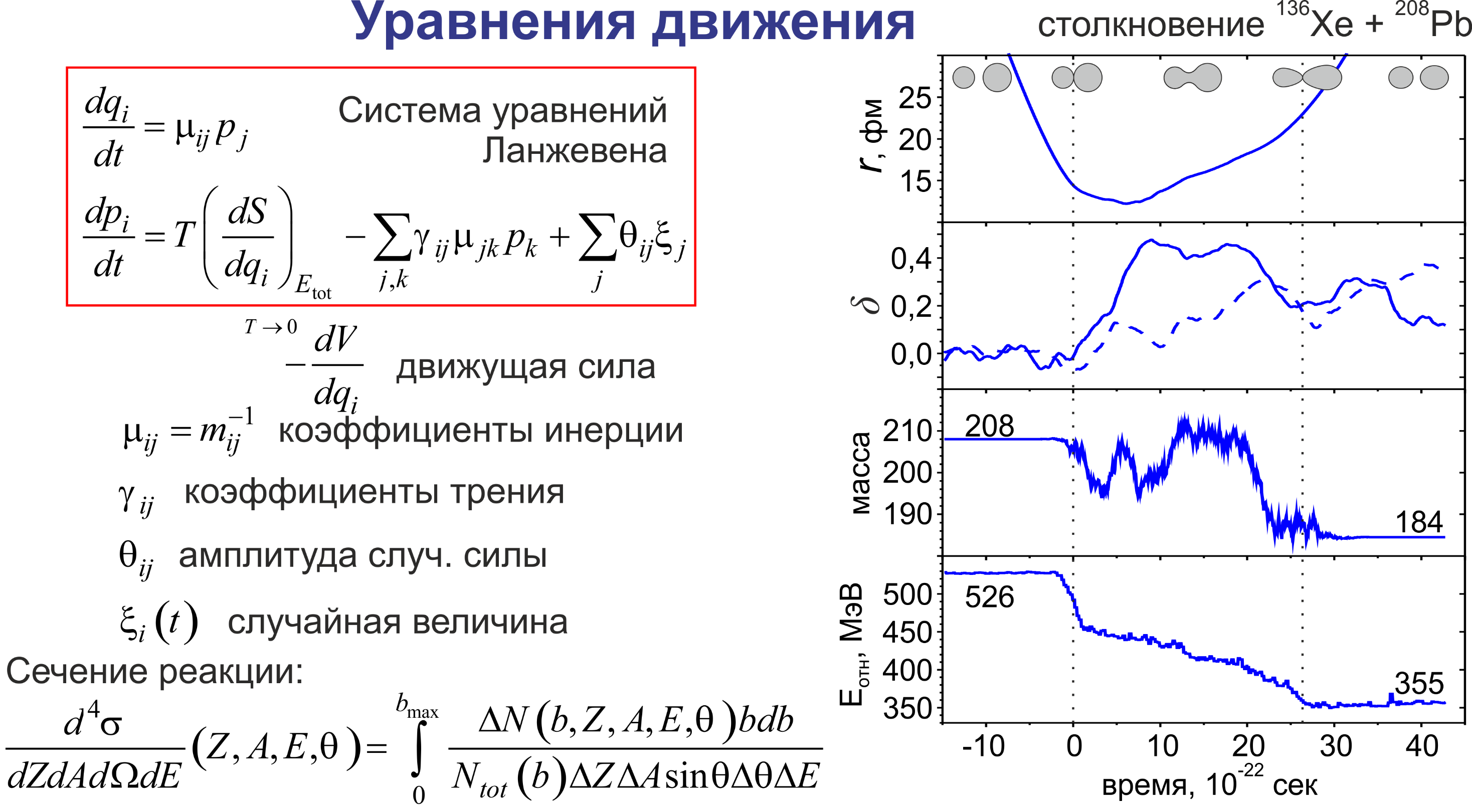 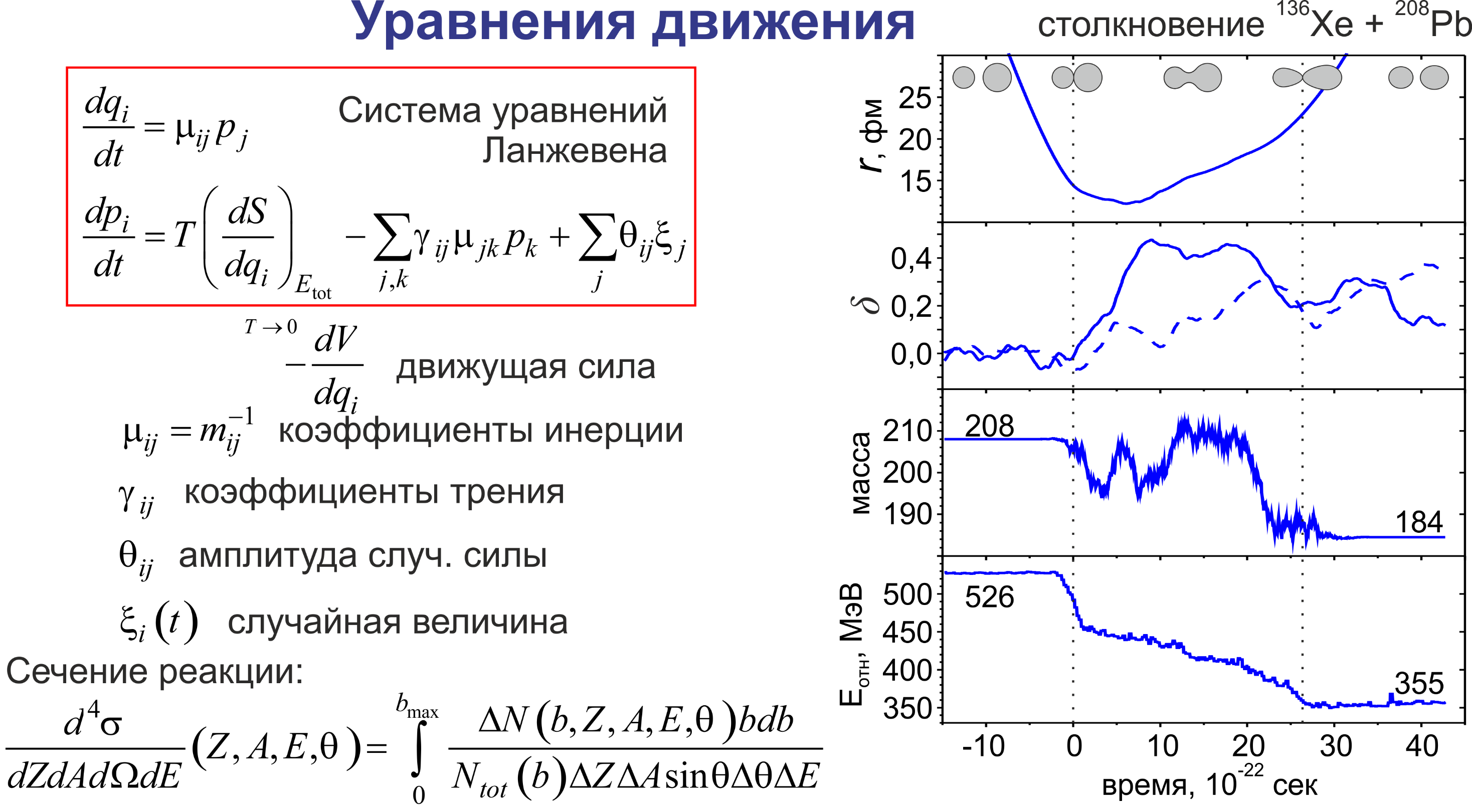 r – distance between centers of nuclei
δ1,2 – ellipsoidal deformations
ηA – mass asymmetry
ηZ – charge asymmetry
θ – angle between symmetry axis and beam direction
φ1,2 – angles of rotation of nuclei in the reaction plane
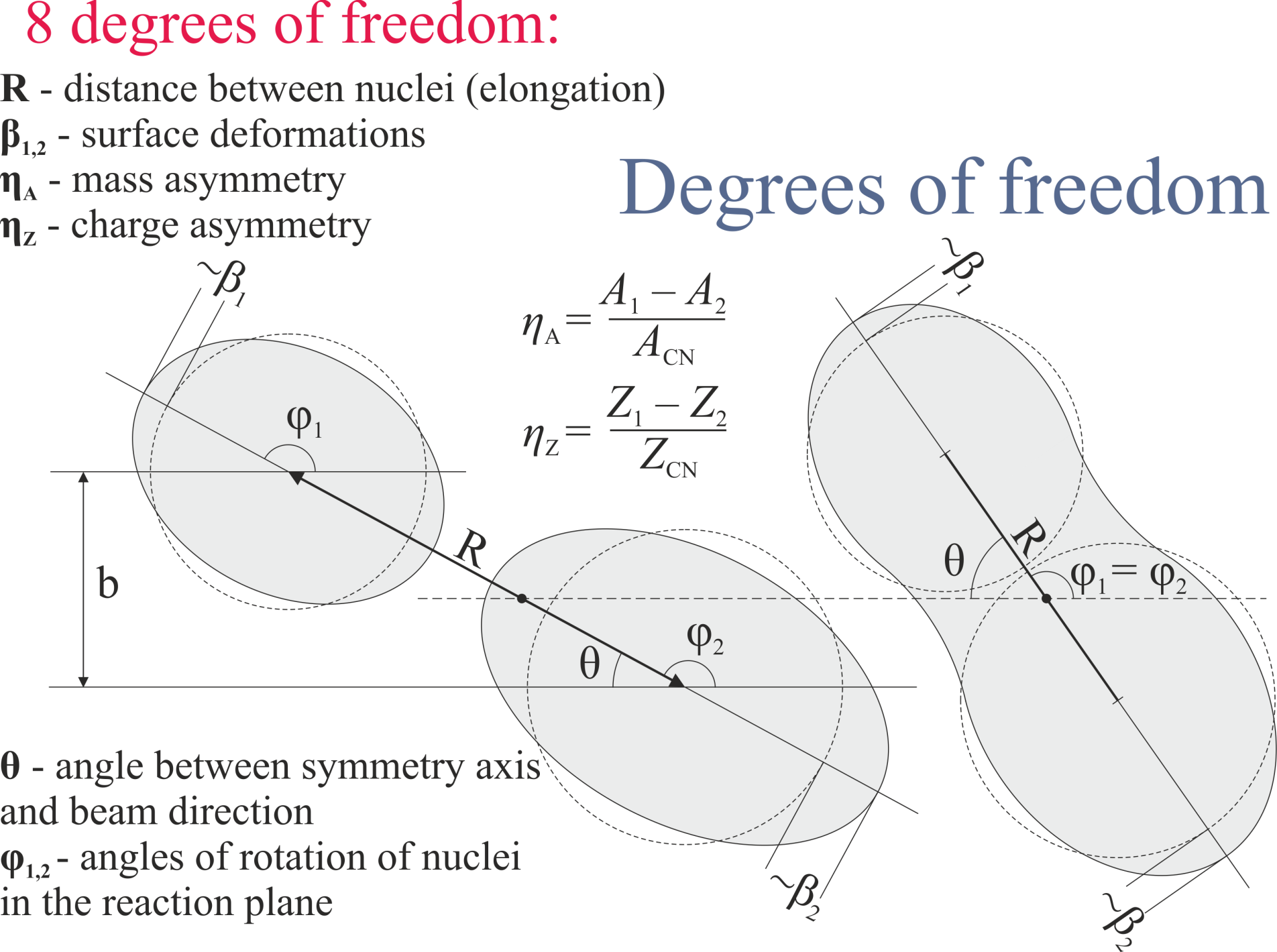 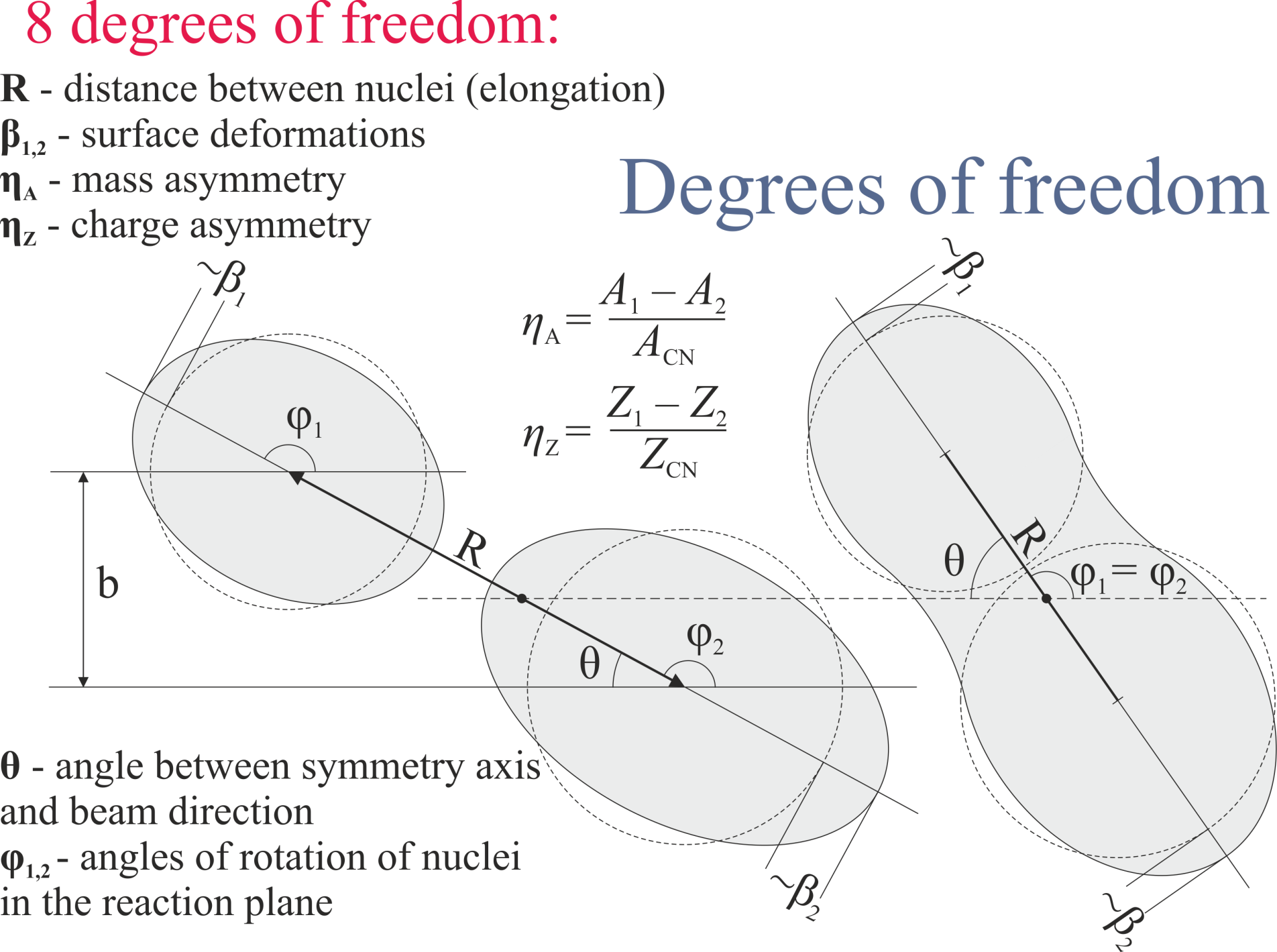 Model
A.V. Karpov and V.V. Saiko, 
Phys. Rev. C 96, 024618 (2017)
Phys. Rev. C 99, 014613 (2019)
a collision of 136Xe + 208Pb
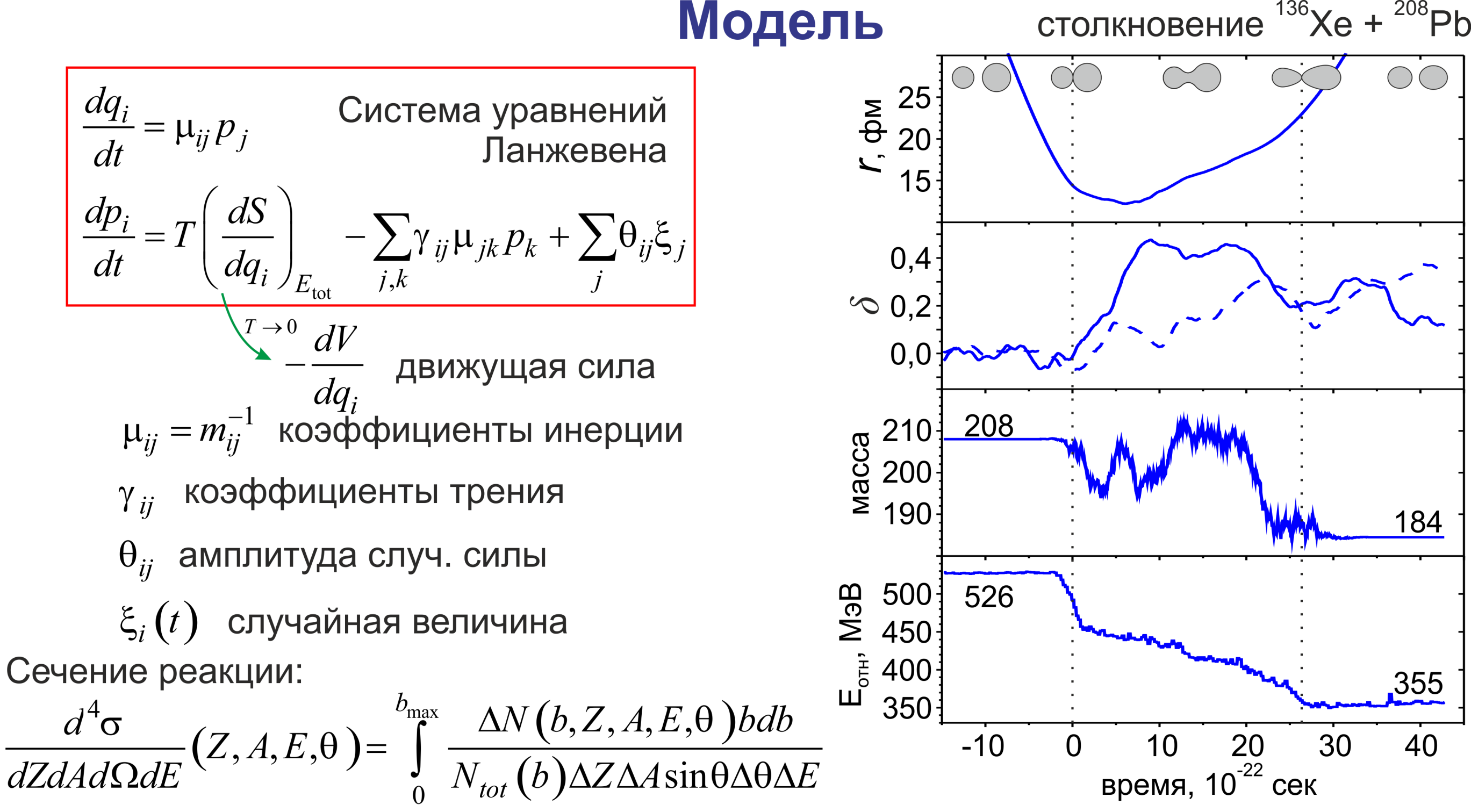 r
each trajectory of a collision provides:
 Z and A of fragments,
 scattering angle,
 kinetic energy,
excitation energy,
 reaction time,
 …
δ
Final fragments are simulated by means of 
 statistical model of decay of heavy excited nuclei,
 GEF code		                    http://nrv.jinr.ru
http://www.khschmidts-nuclear-web.eu/GEF.html
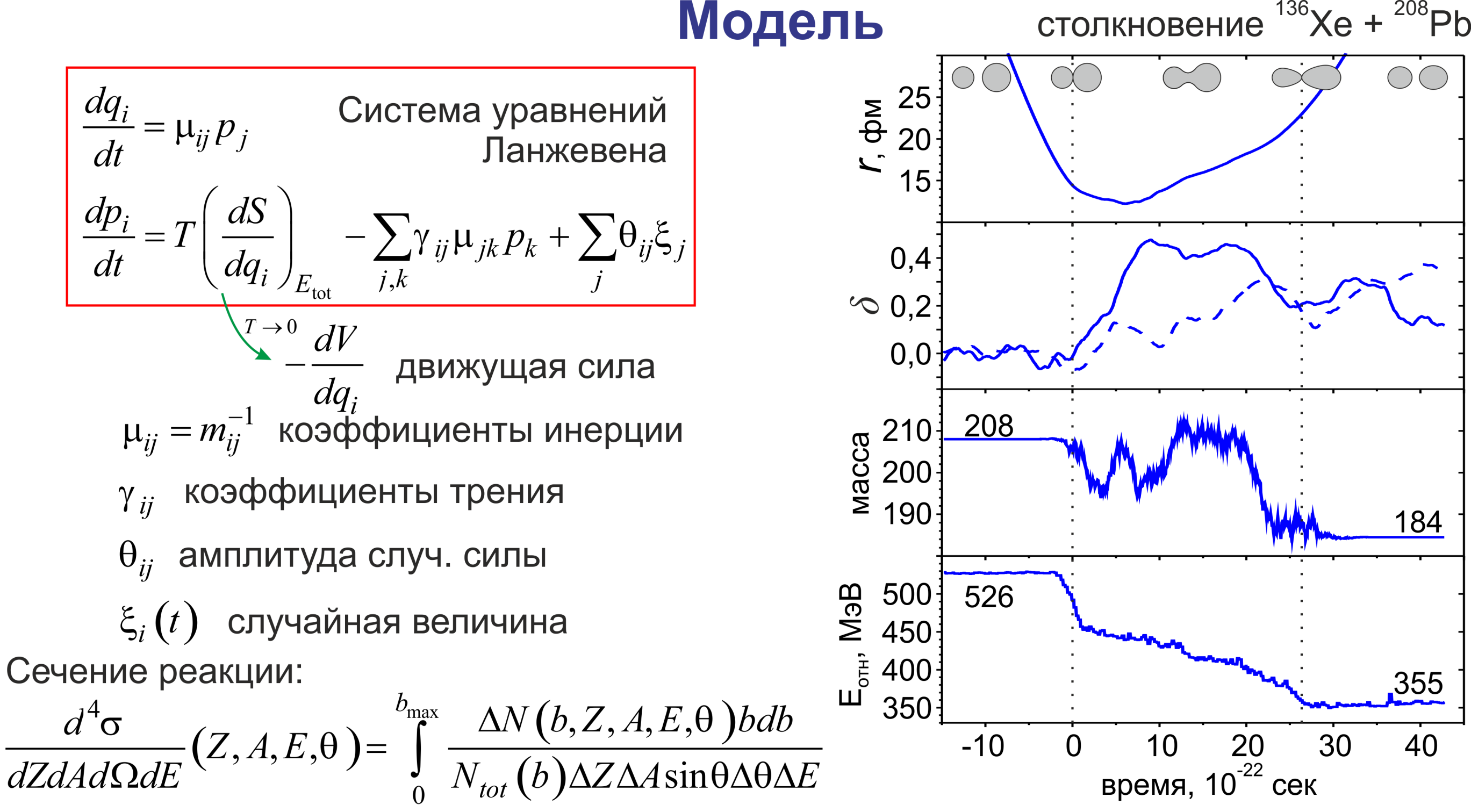 mass
differential reaction cross section:
Erel, MeV
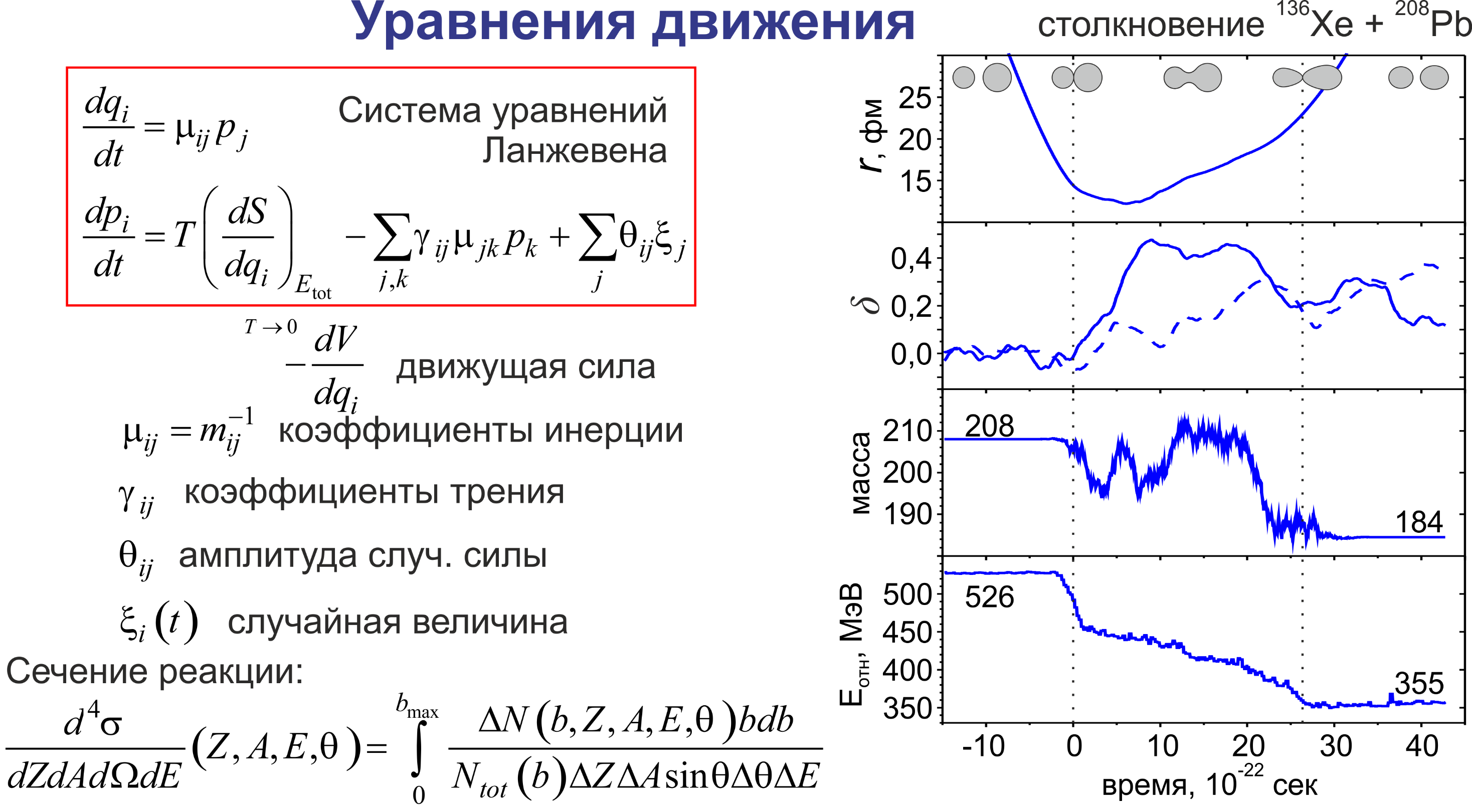 interaction time, 10-22 s
MNT in the 136Xe + 198Pt reaction
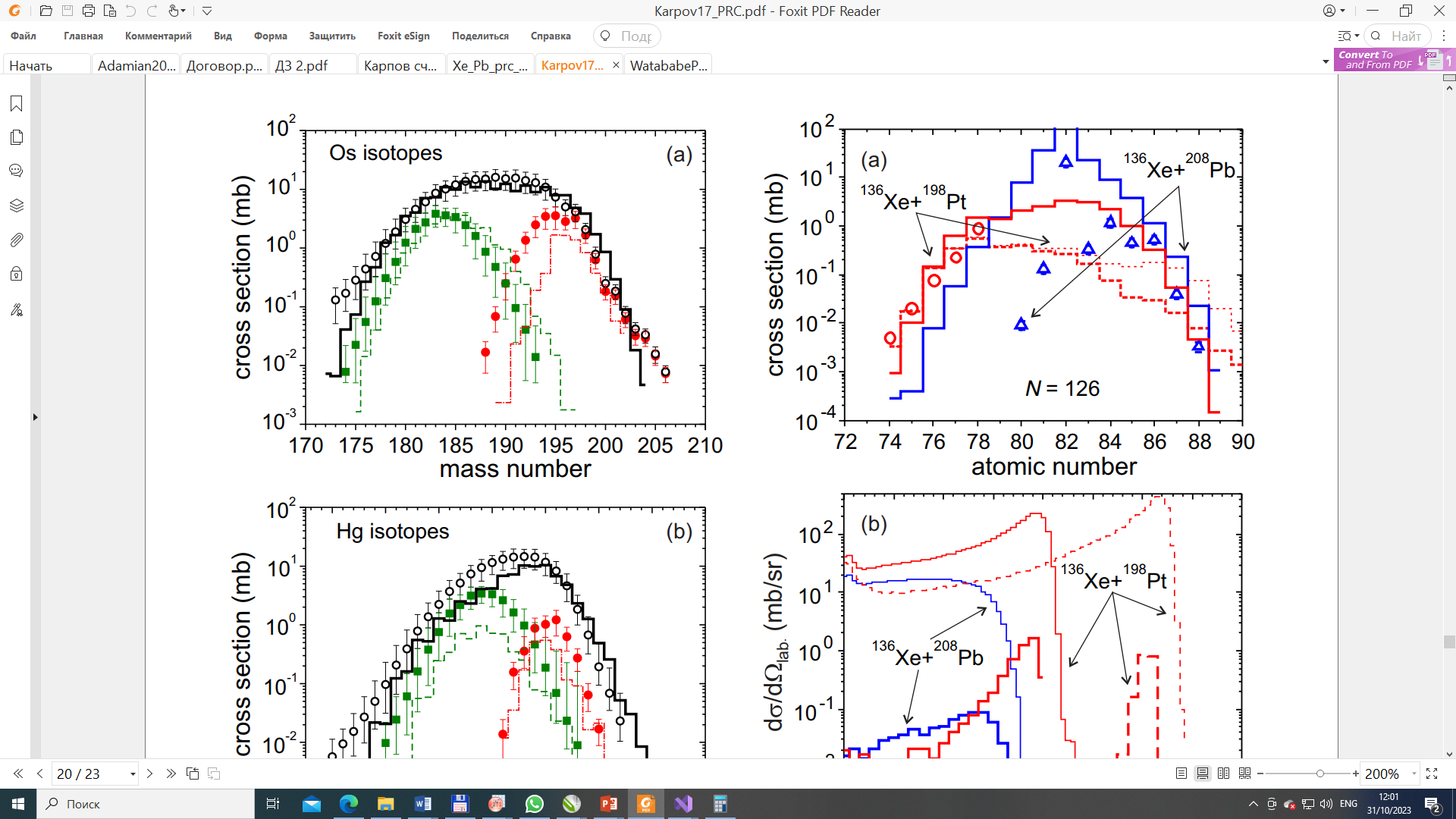 Elab = 1221 MeV
24o ≤ θlab ≤ 34o
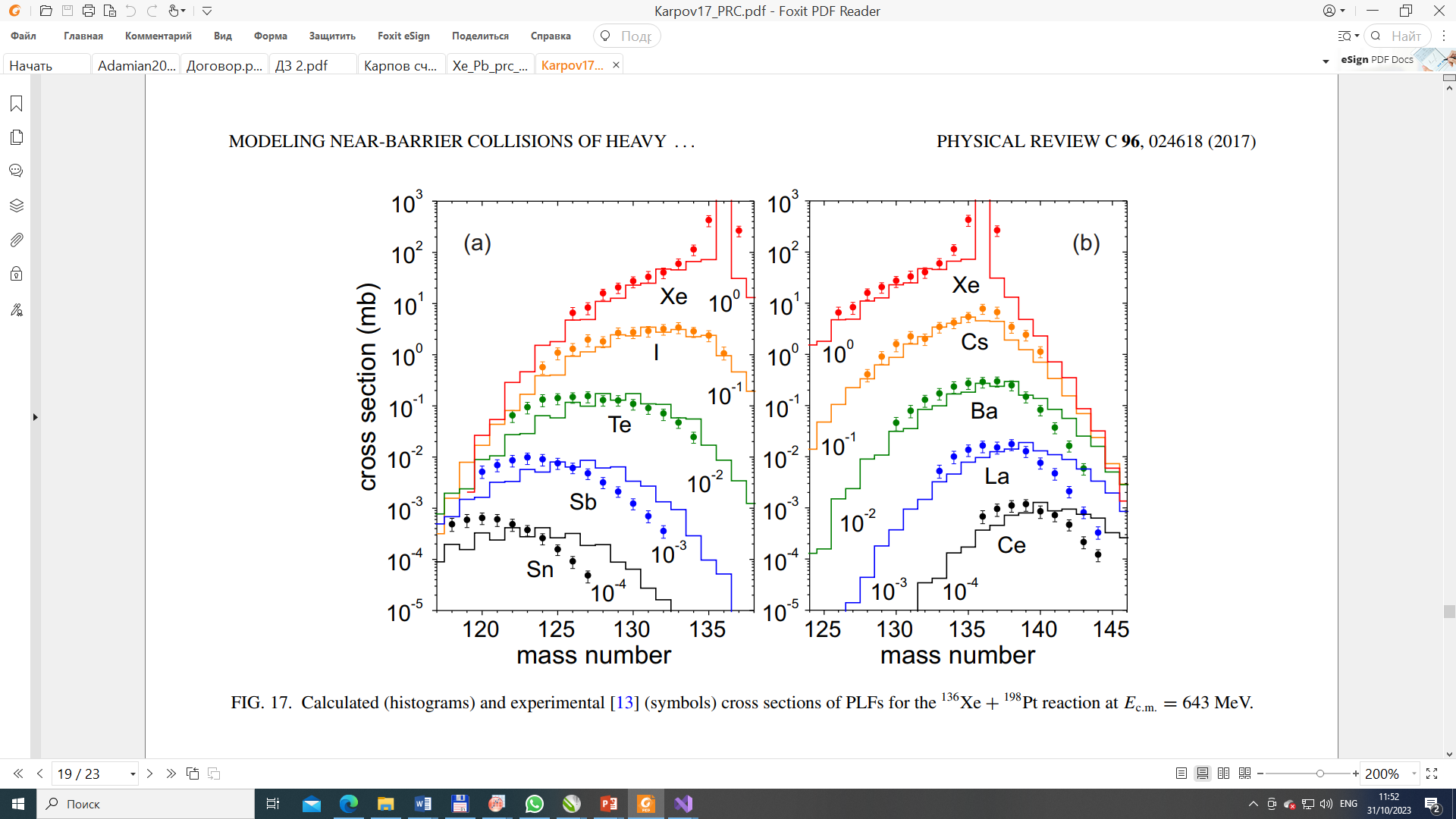 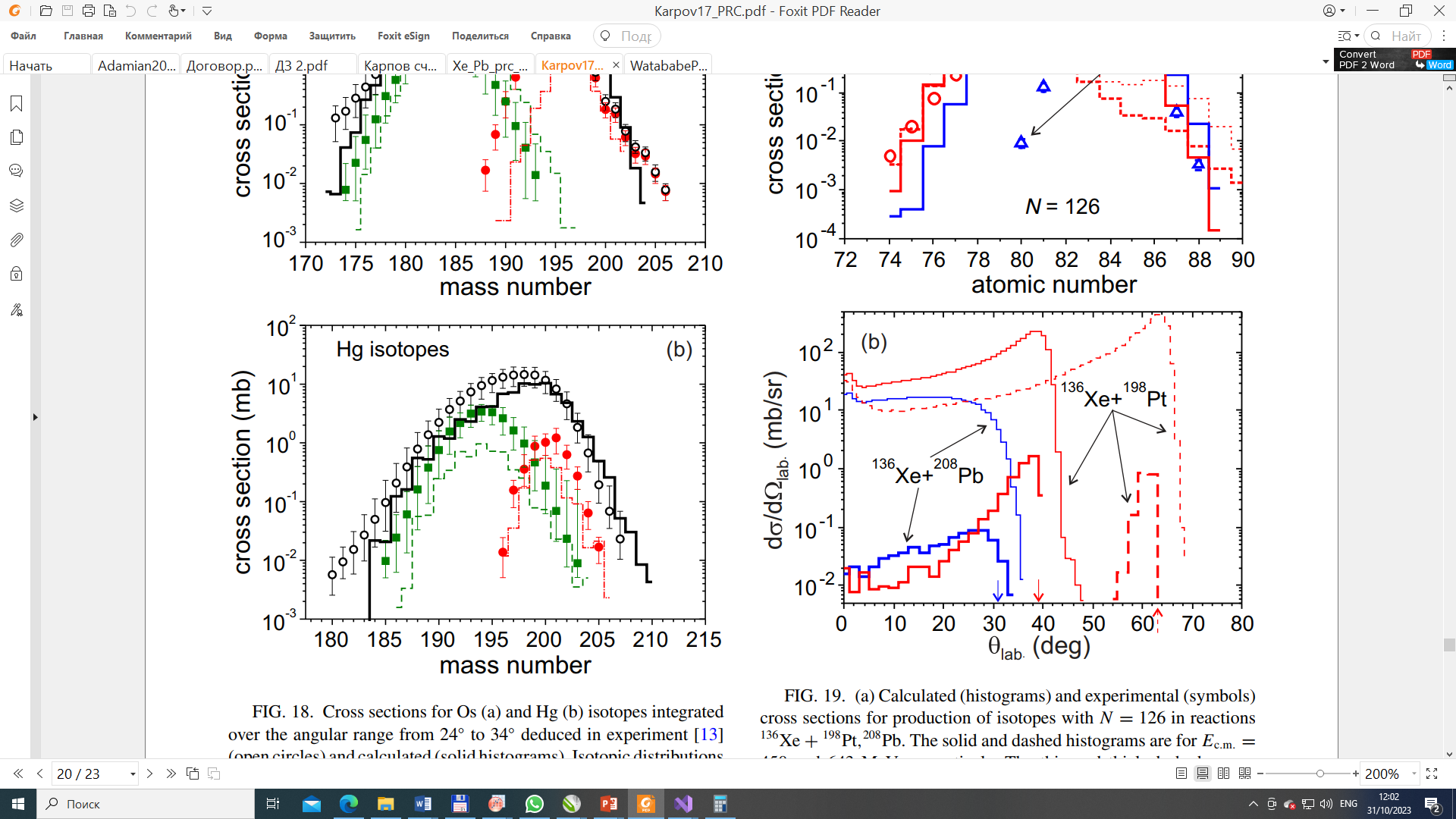 exp.: Y.X. Watanabe, et. al,
Phys. Rev. Lett. 115, 172503 (2015)
Extension of the approach
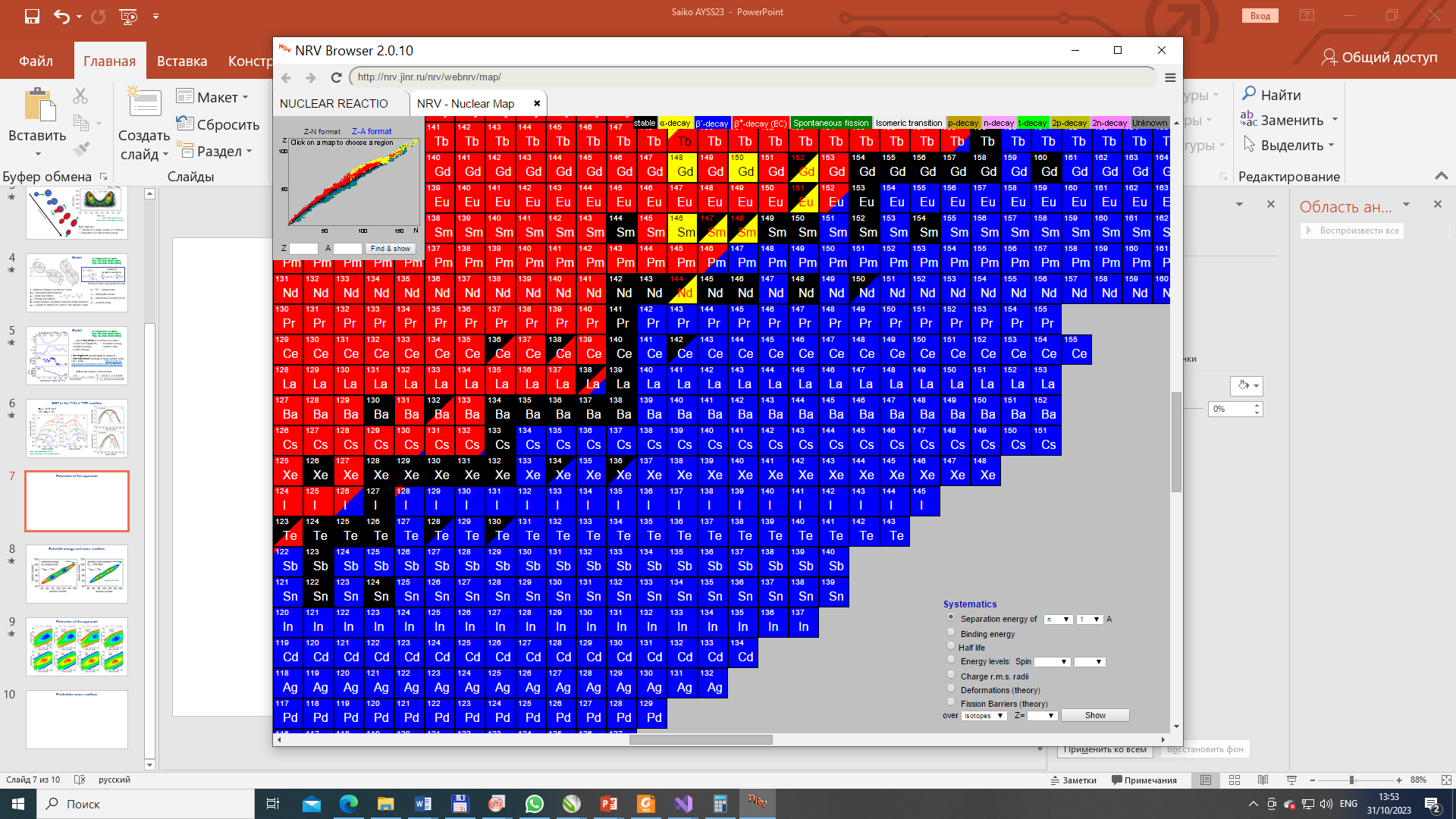 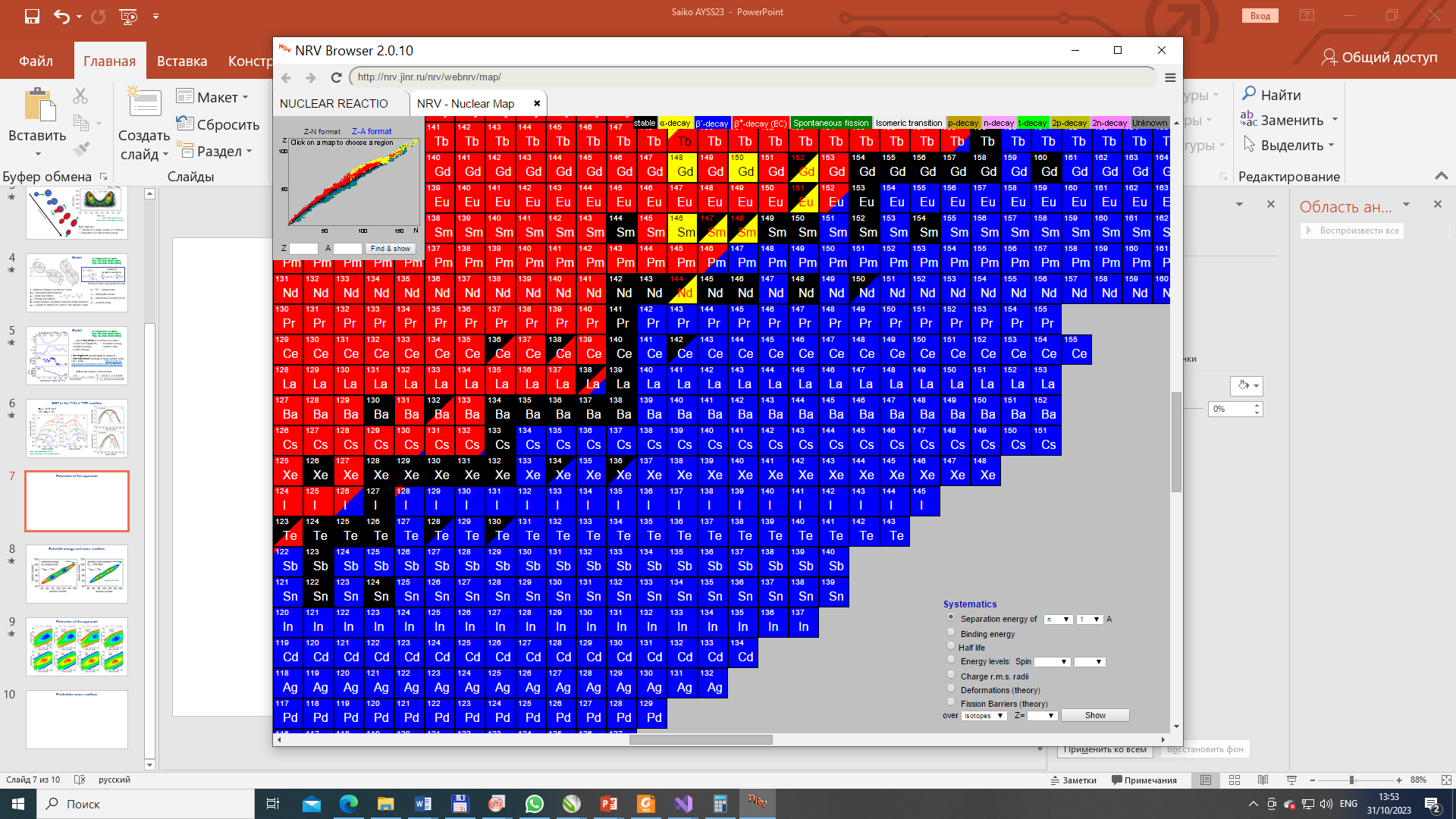 Radioactive Ions Beams (RIBs)
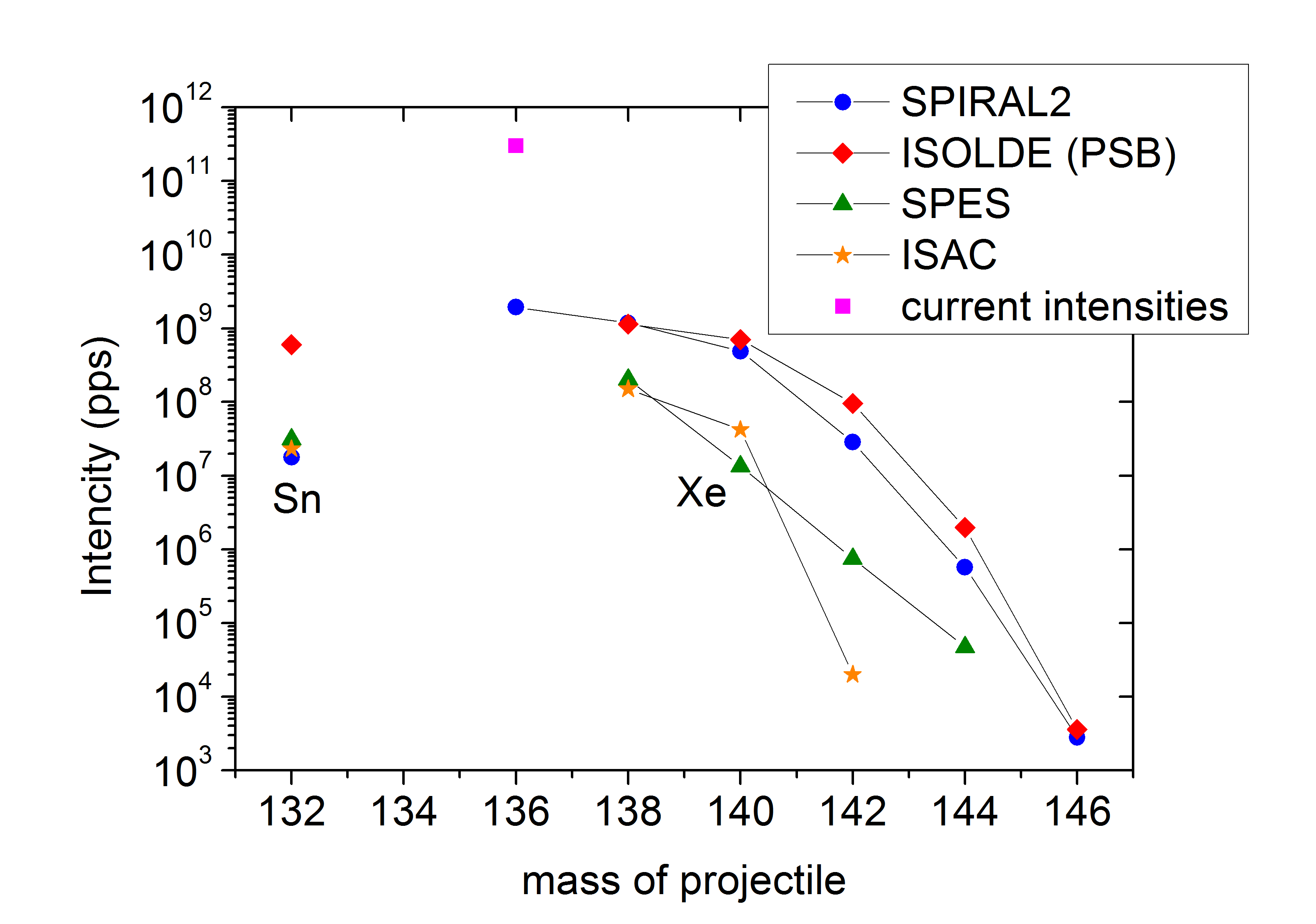 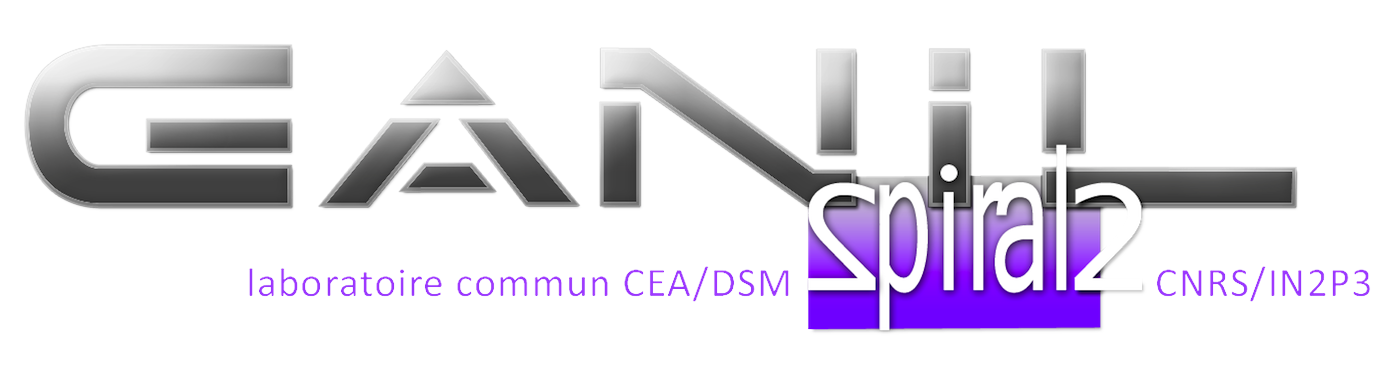 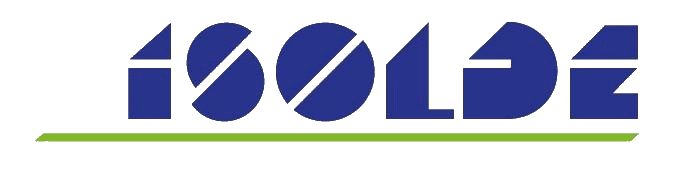 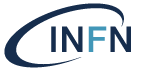 SPES
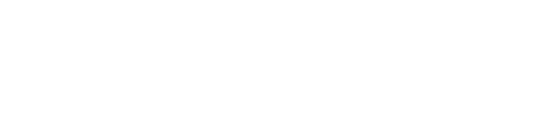 ISAC
Production cross sections
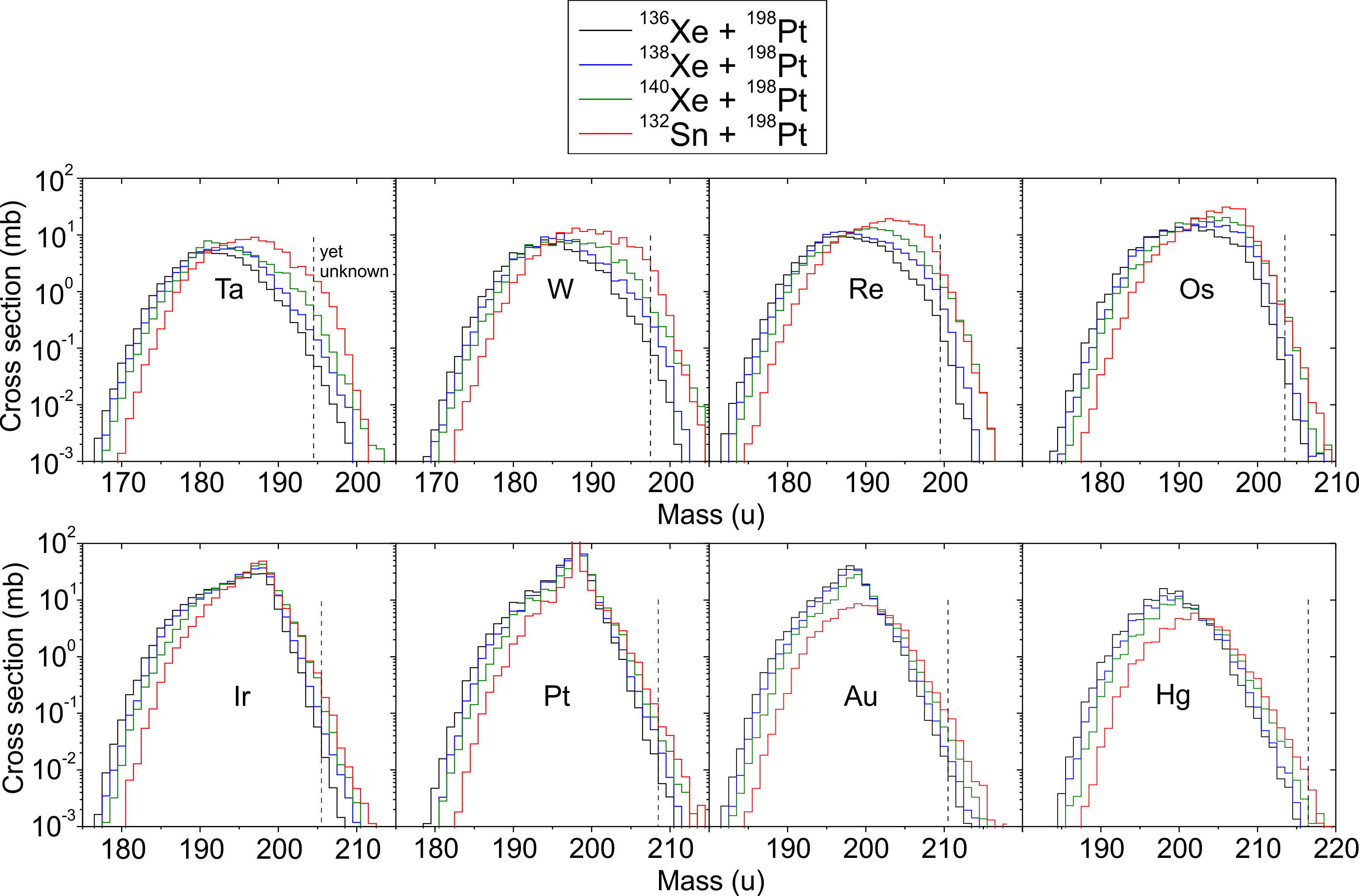 Ecm = 1.2VB
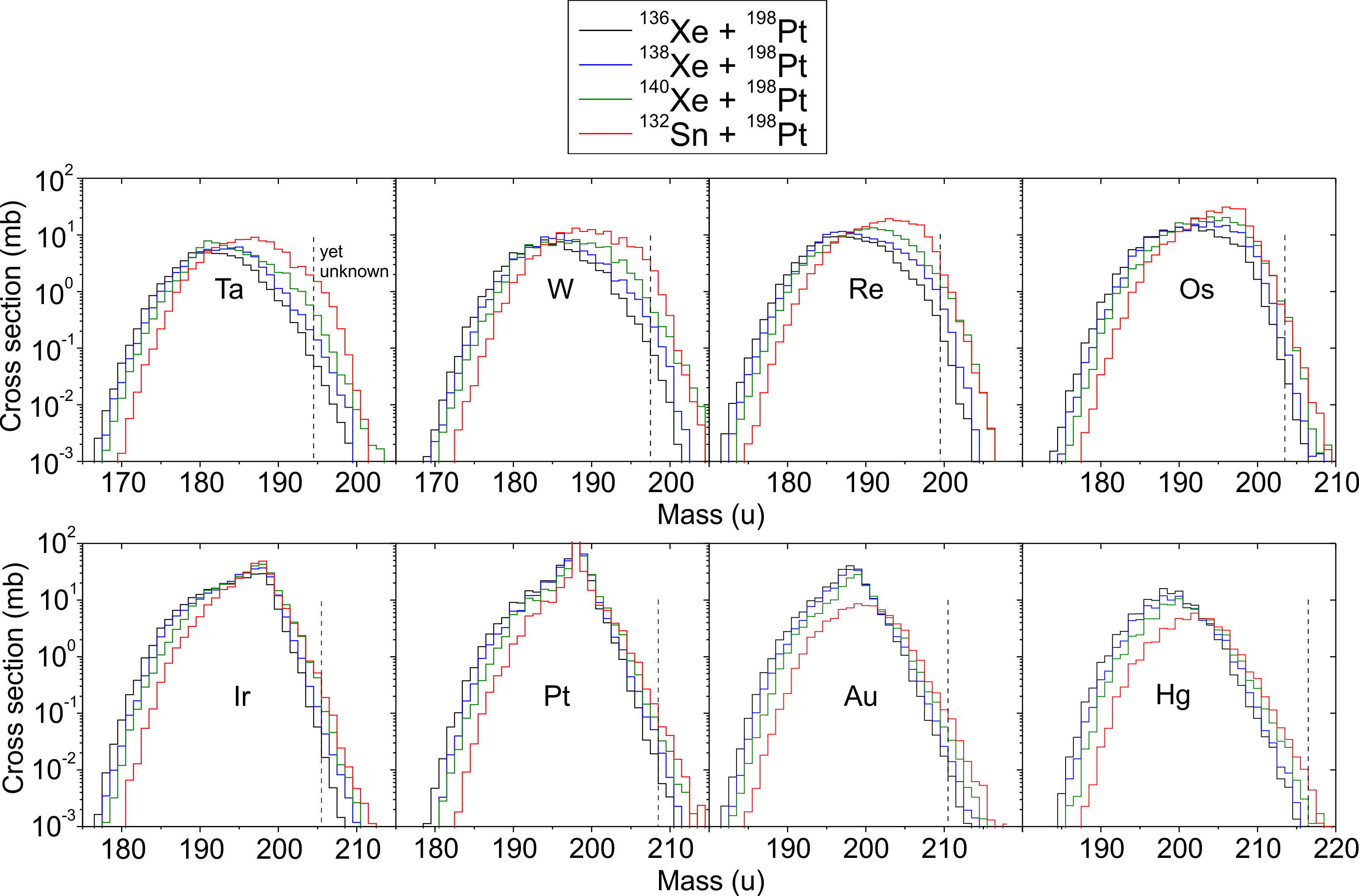 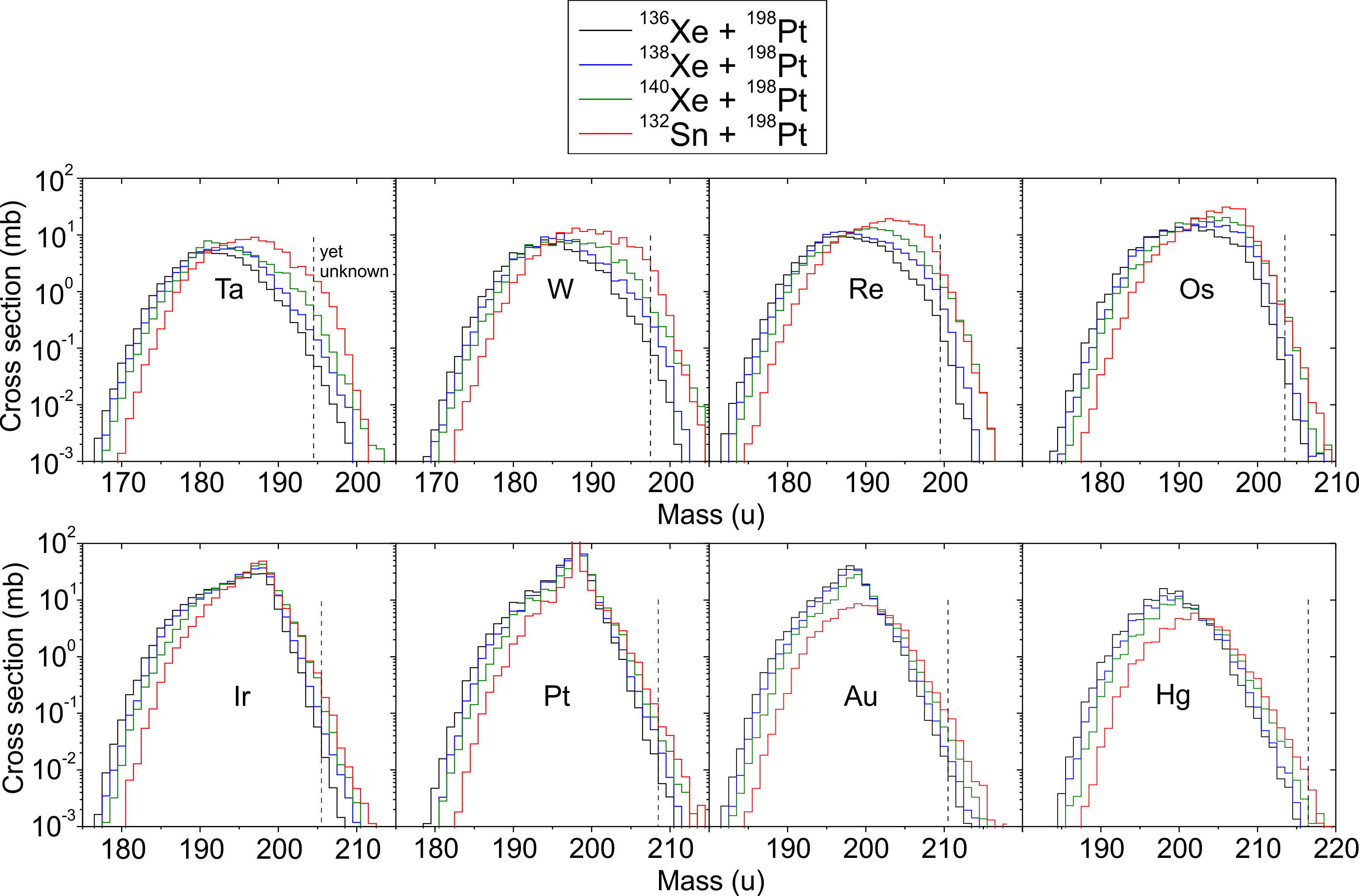 Production cross sections
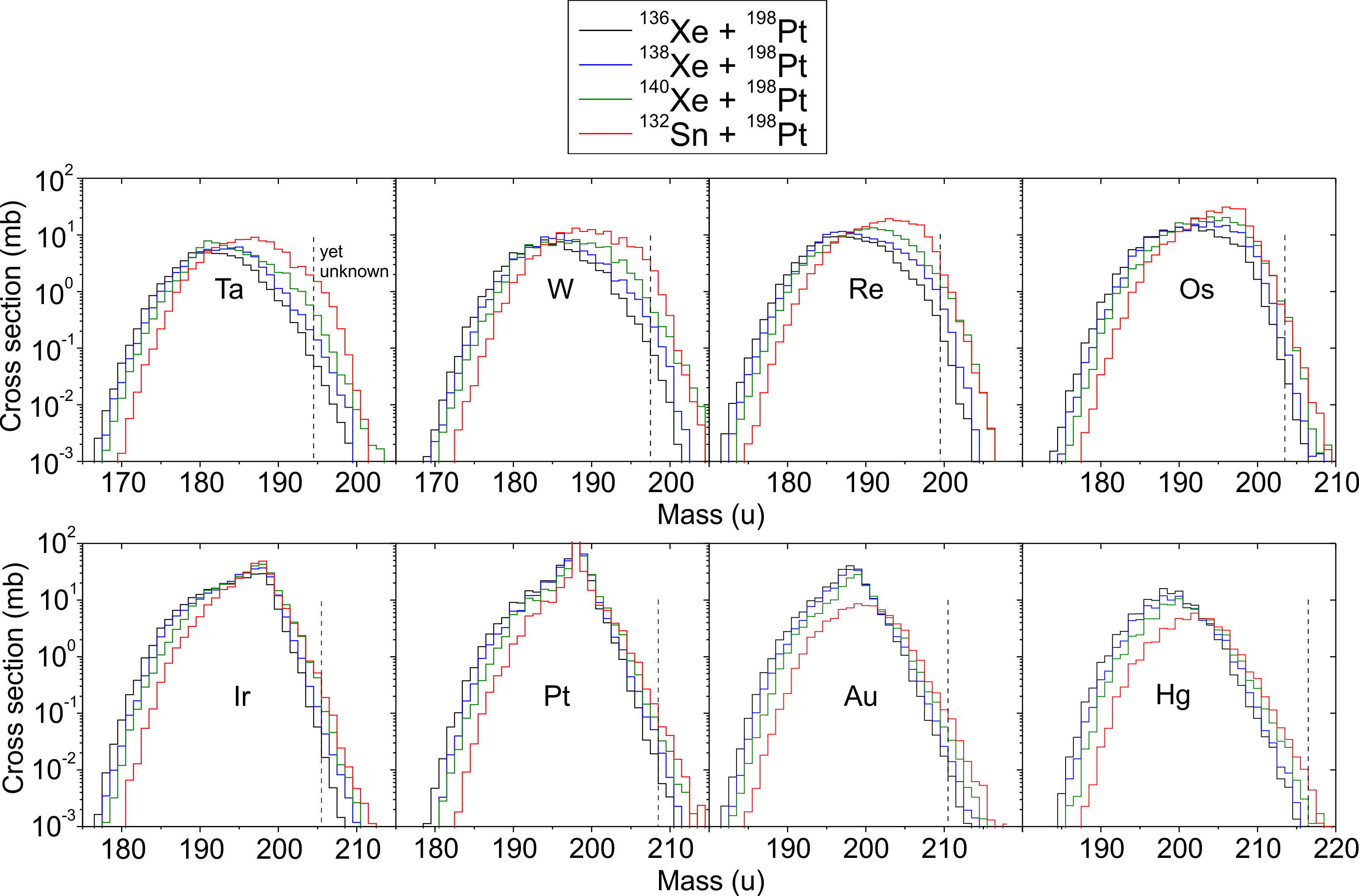 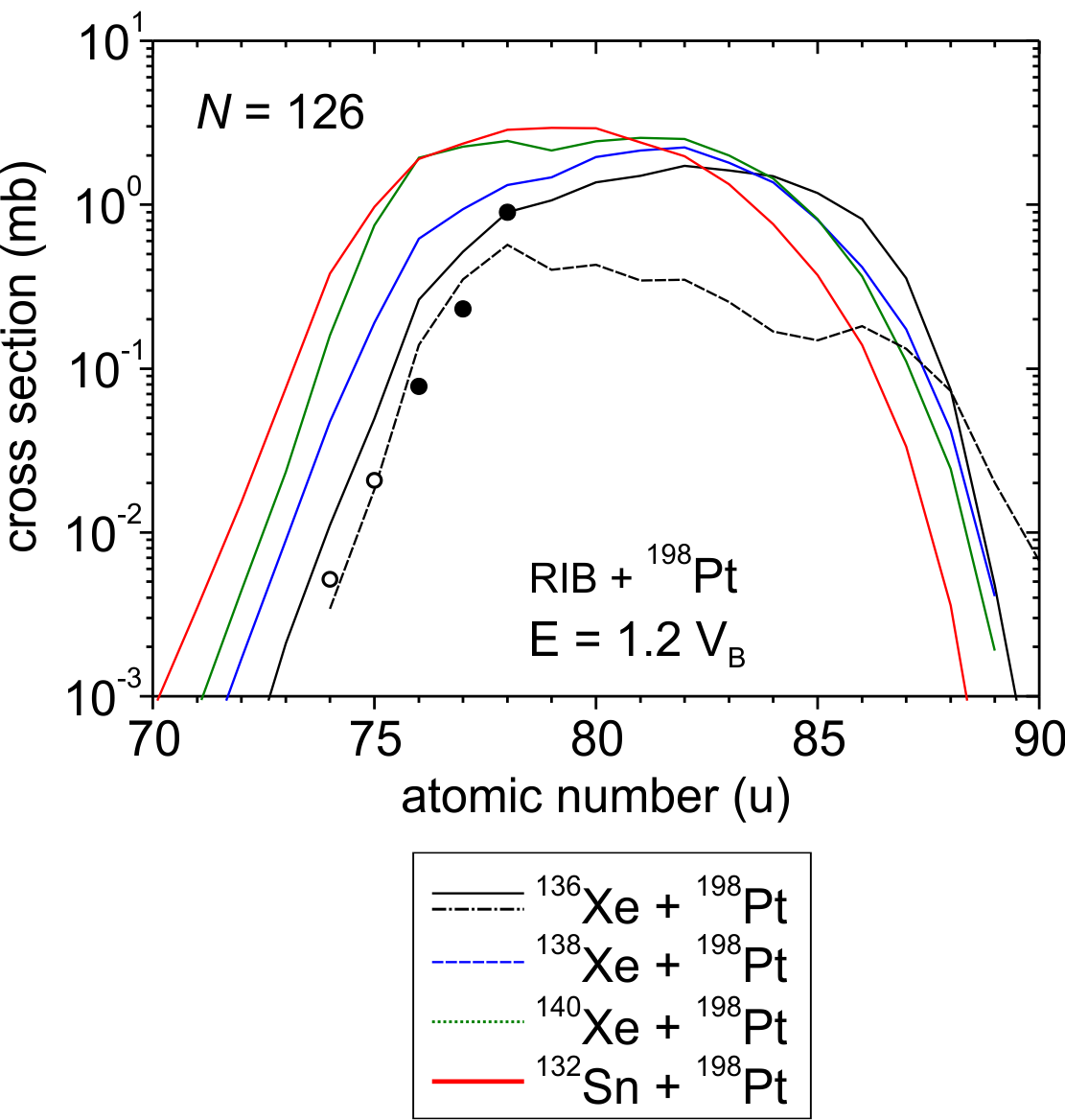 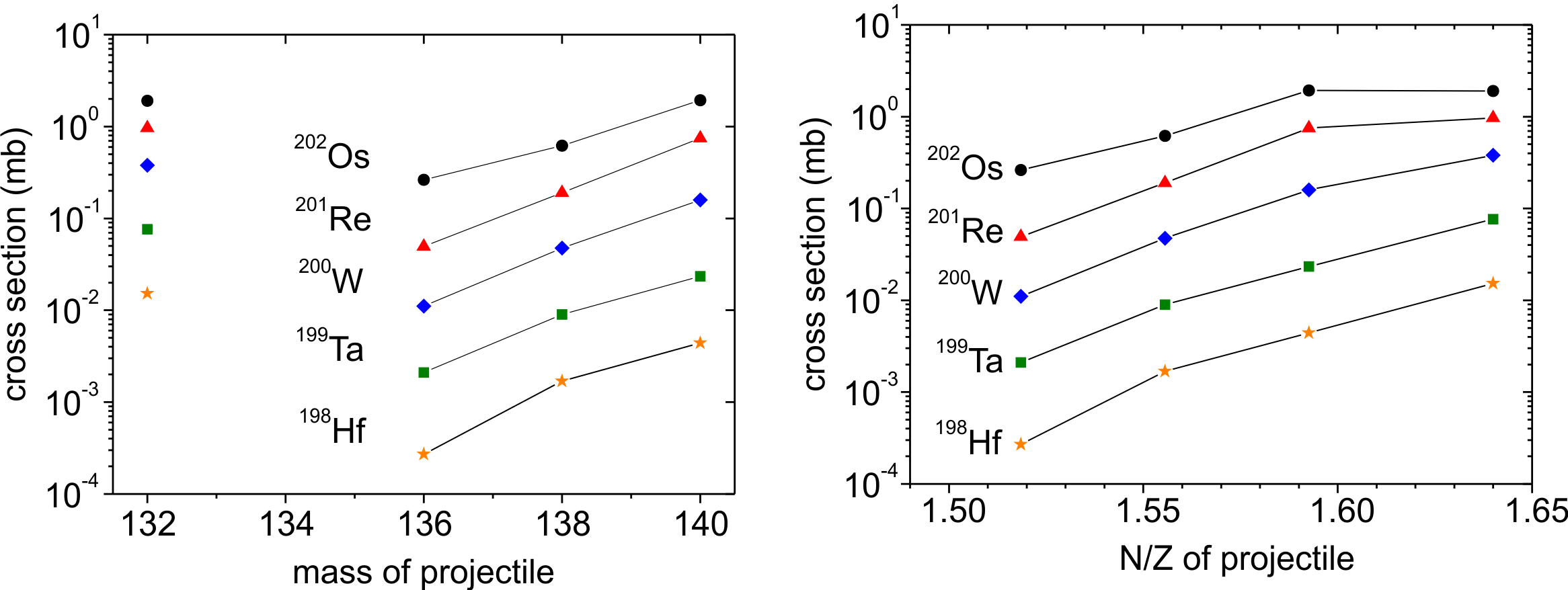 136Xe
643 MeV
138Xe
140Xe
132Sn
exp.: 136Xe + 198Pt @ 643 MeV
Y.X. Watanabe, et. al,
Phys. Rev. Lett. 115, 172503 (2015)
Production cross section depend on isospin of projectile
Predicted yields of yet-unknown 201Re
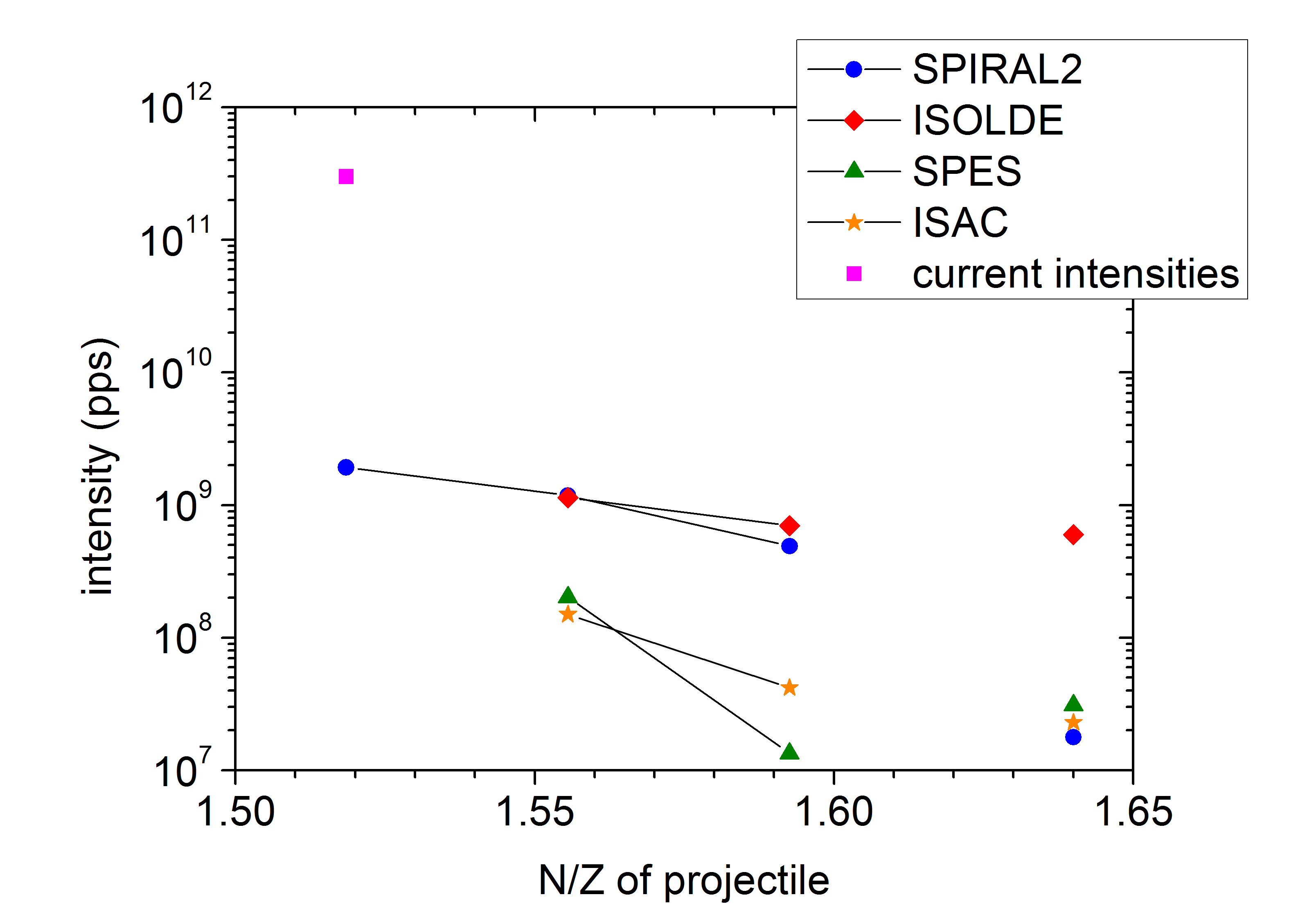 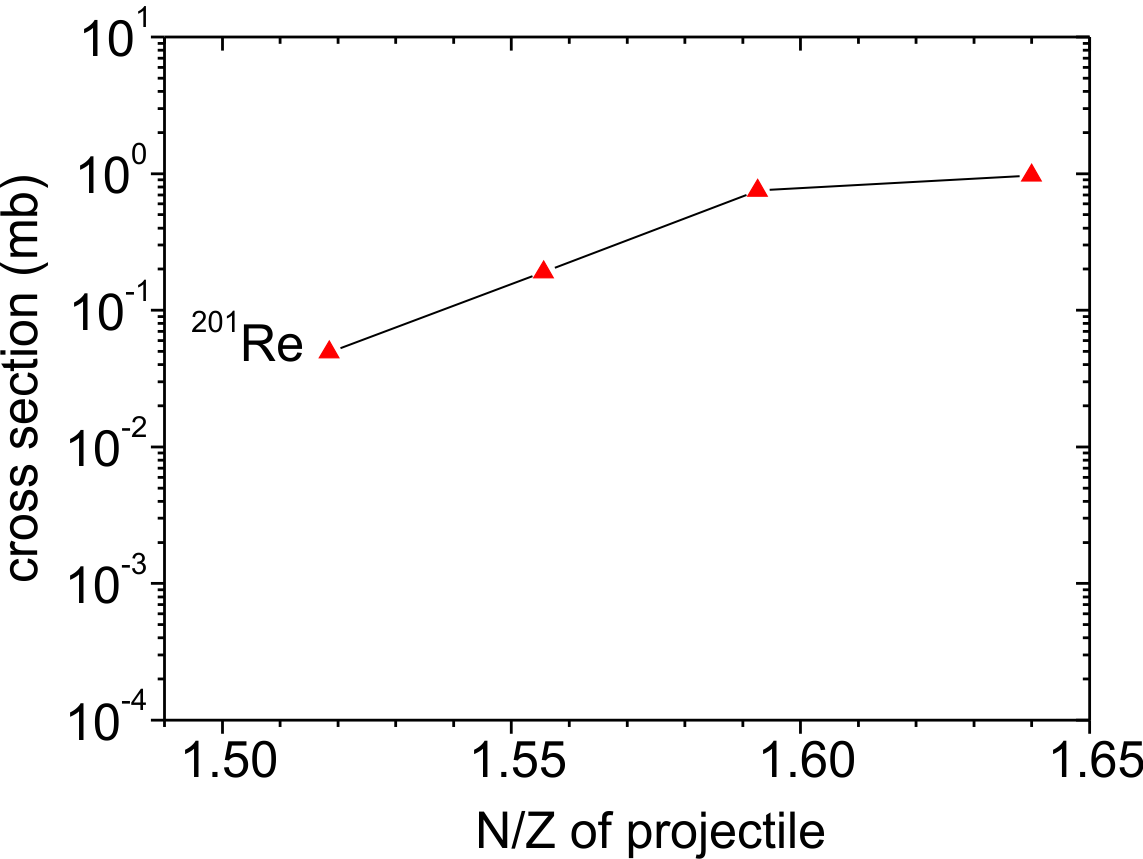 136Xe
138Xe
140Xe
132Sn
136Xe
138Xe
140Xe
132Sn
Yield ~ intensity x cross section
Predicted yields of yet-unknown isotope 201Re
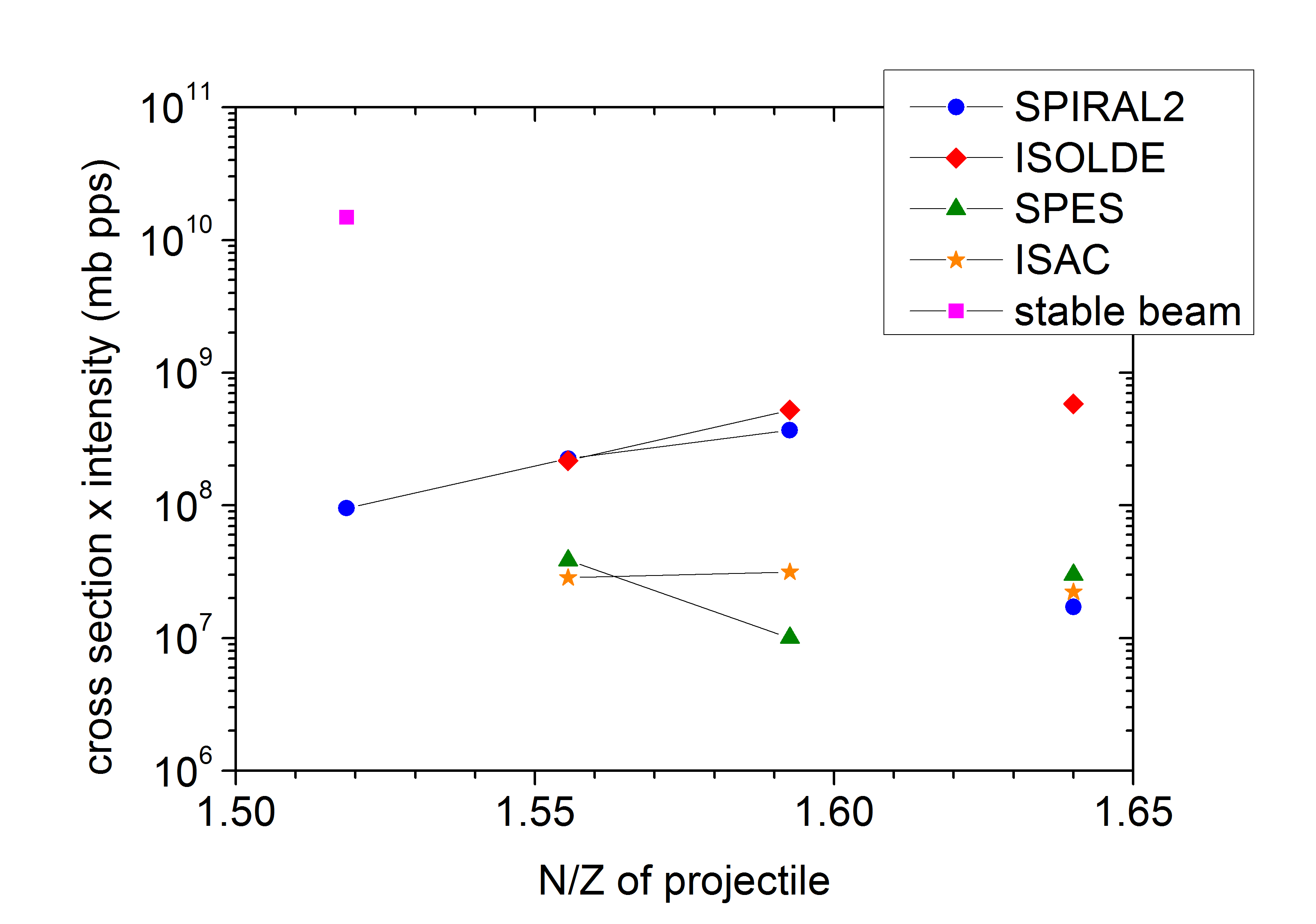 201Re
136Xe
138Xe
140Xe
132Sn
Conclusions
Multinucleon transfer reactions with radioactive ion beams and 198Pt target were 
studied at comparable energies within the multidimensional dynamic model of 
nucleus-nucleus collisions based on Langevin equations.

2. The more neutron-rich projectile the higher production cross sections of neutron-
enriched isotopes of elements lighter than the target in the multinucleon transfer 
reactions.

3. Cross sections of yet-unknown neutron-enriched nuclide 201Re with the magic 
number N = 126 reach the level of ~1 mb in the reactions 140Xe, 132Sn + 198Pt. 

3. Nowadays, the available intensities of radioactive ion beams are quite low to 
provide yields of neutron-enriched heavy products in the MNT reactions higher than 
in the MNT reactions with stable beams.
Thank you for attention!
Heavy products of the 136Xe + 198Pt reaction
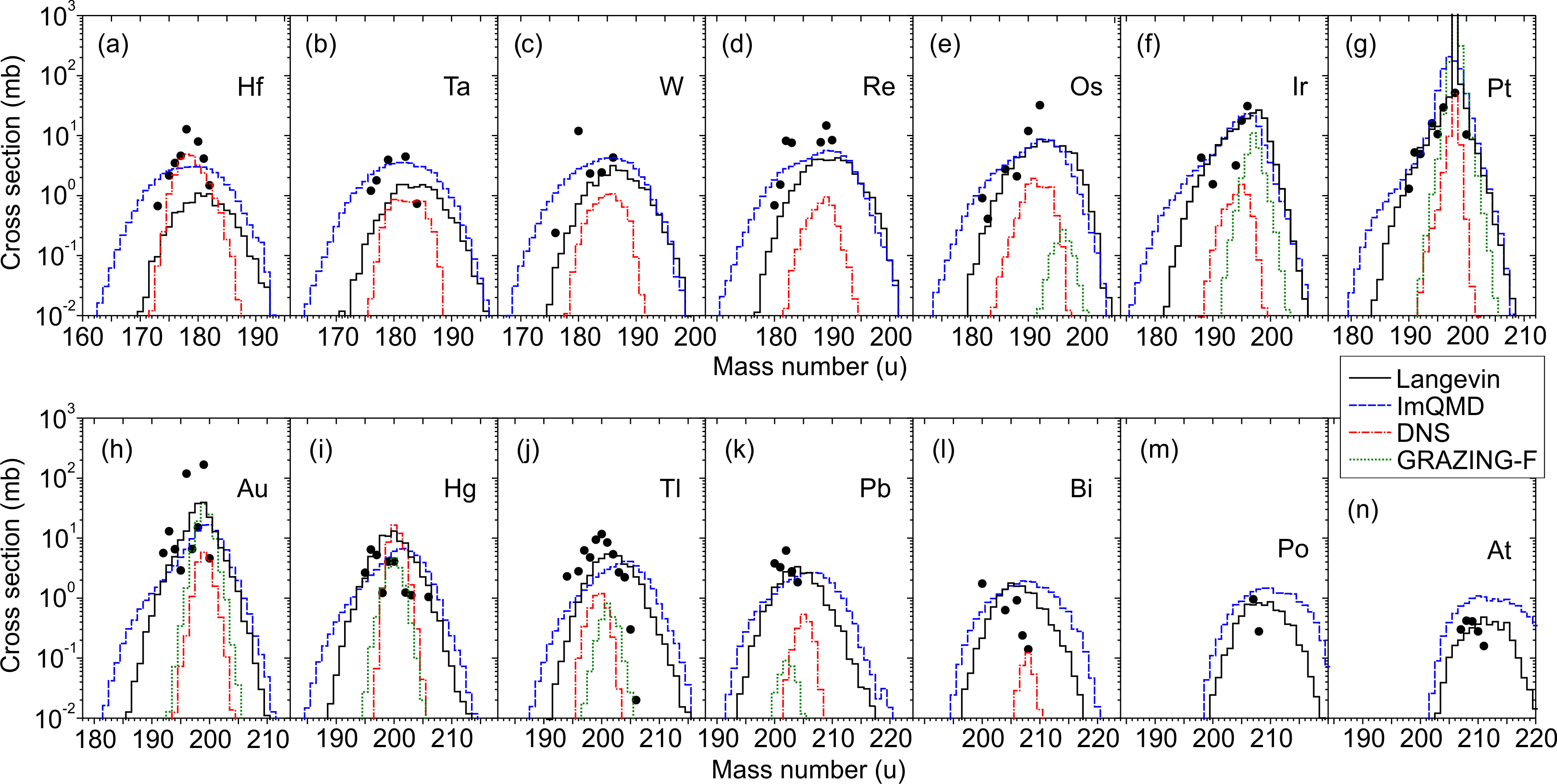 exp.: V.V. Desai, W. Loveland et. al,
Eur. Phys. J. A 56, 150 (2020)
Gammasphere, ANL	Elab = 760 MeV
Potential energy and cross sections
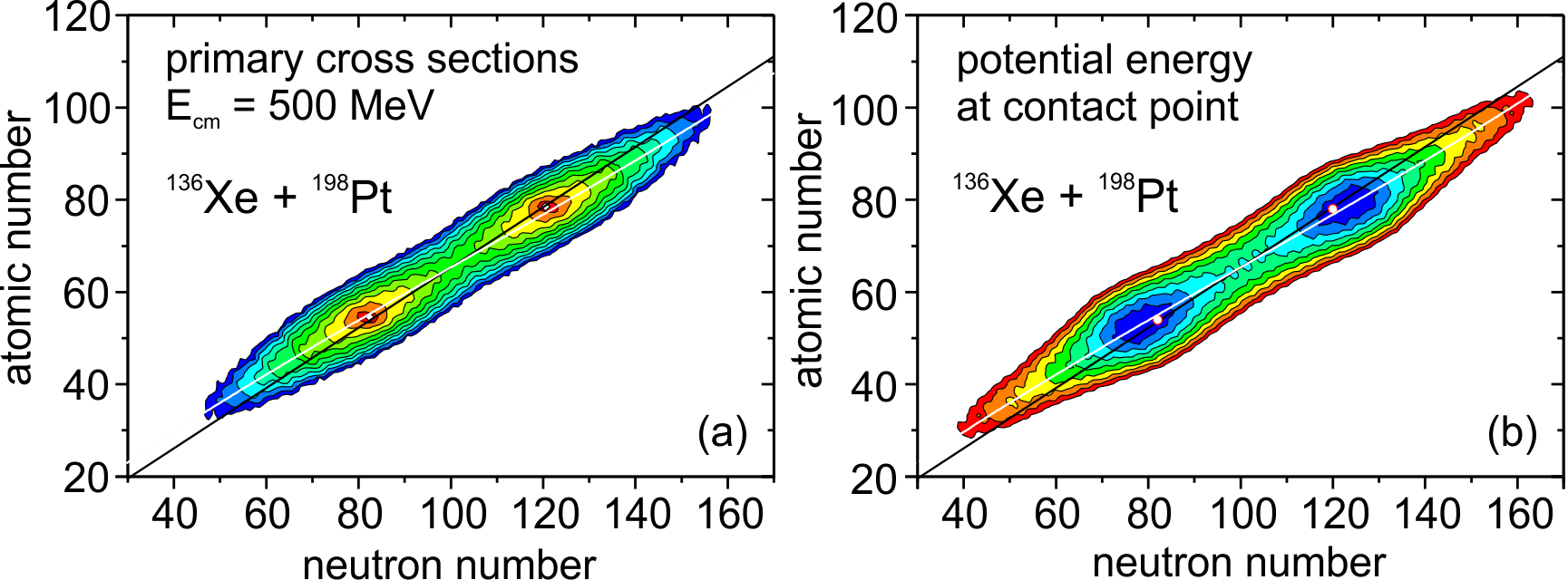 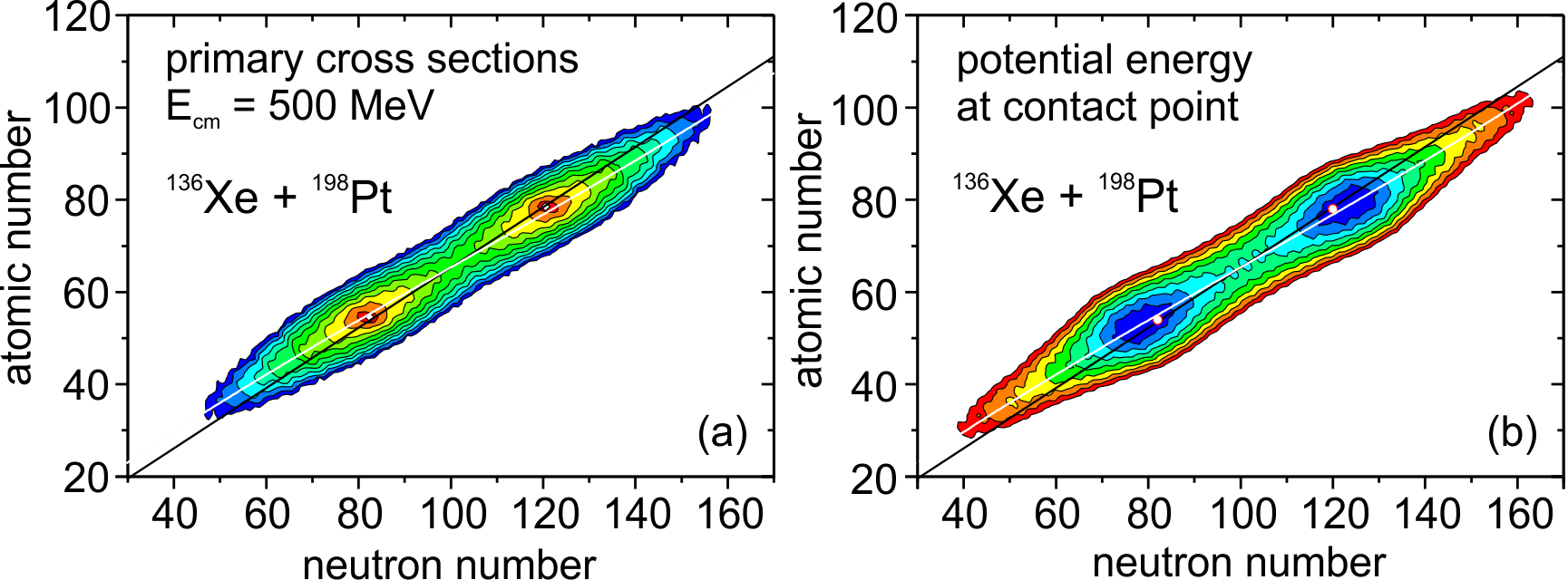 Ztot/Ntot
Ztot/Ntot
logarithmic scale
Potential energy and cross sections
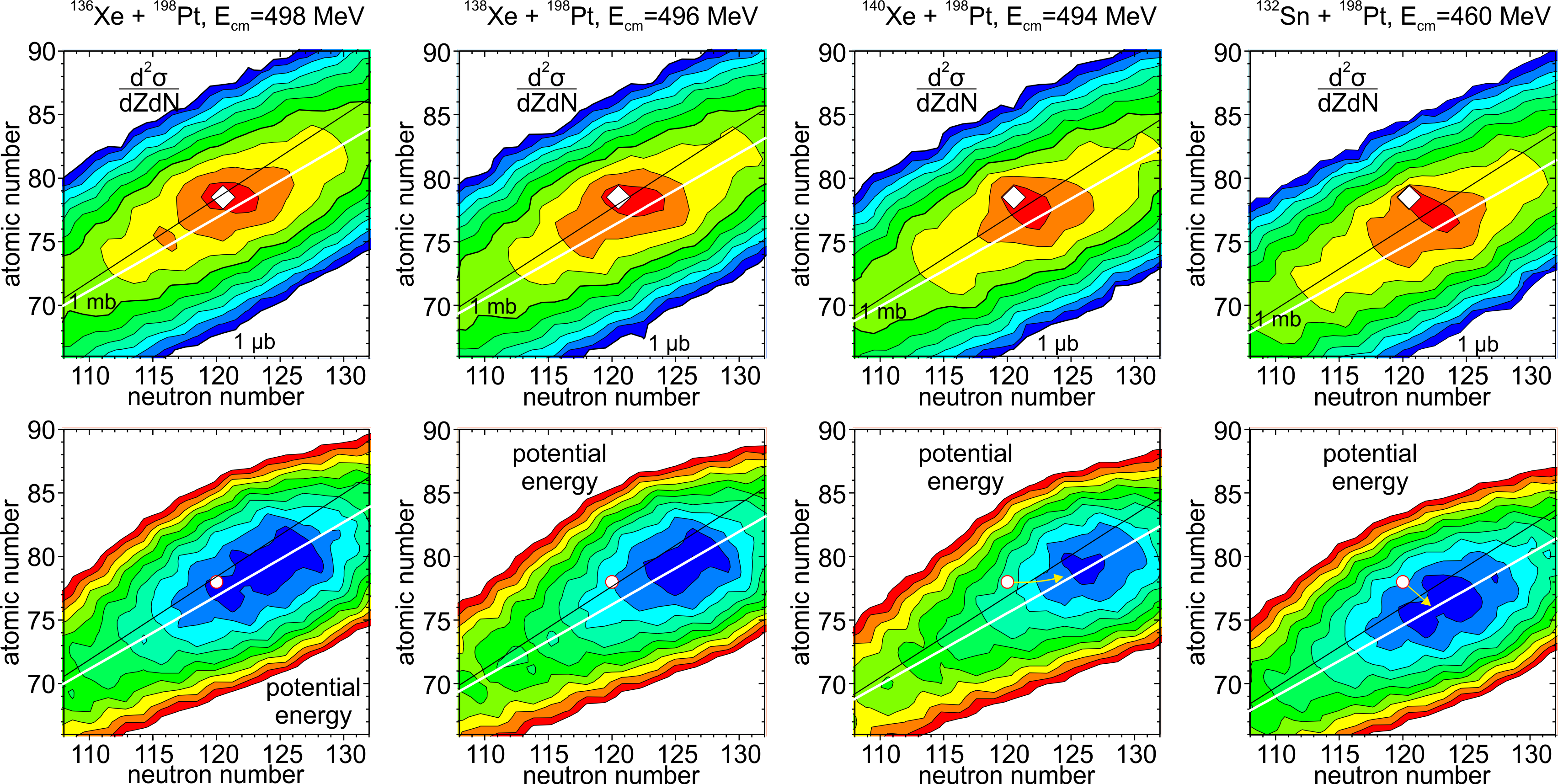 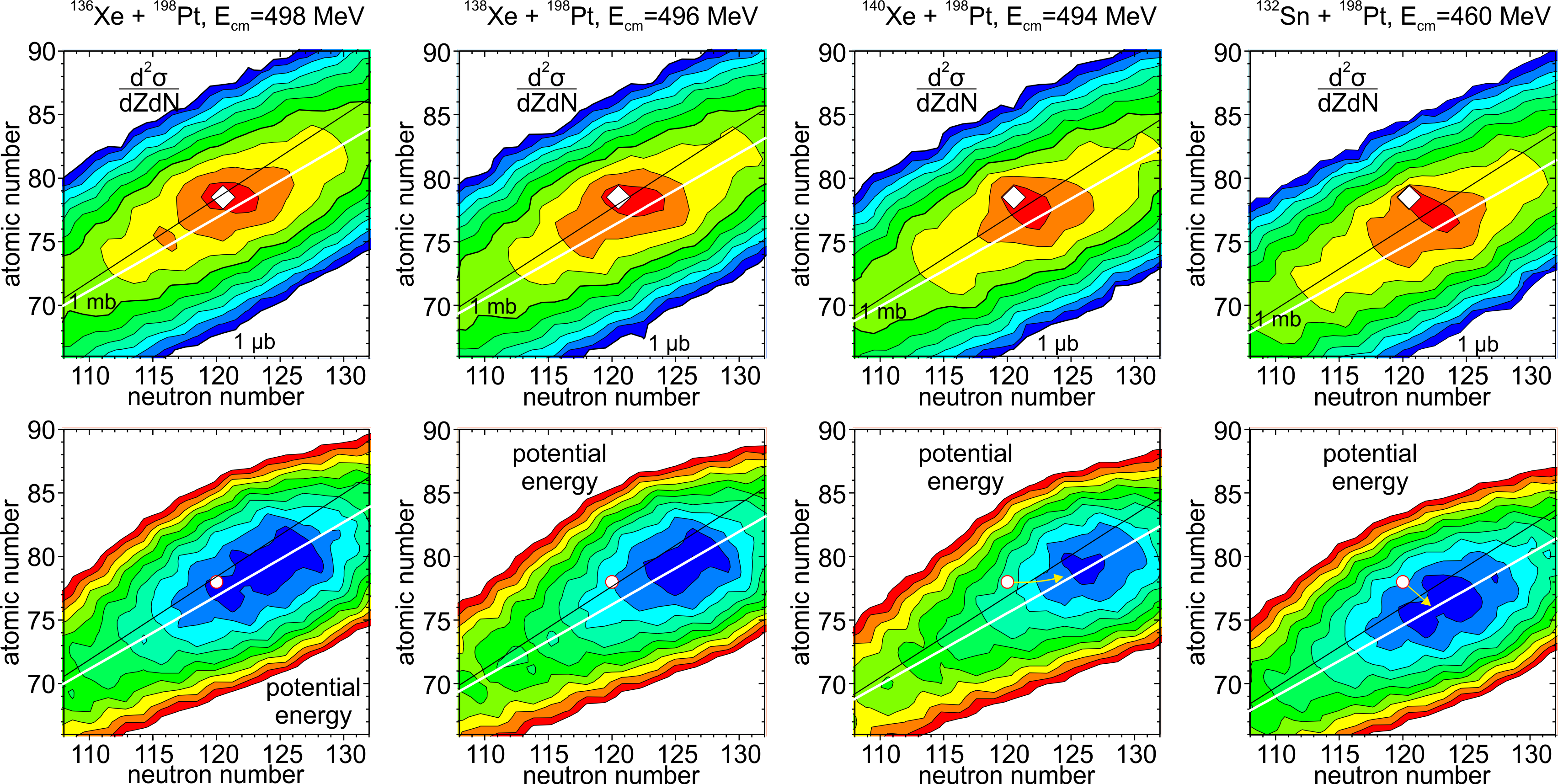 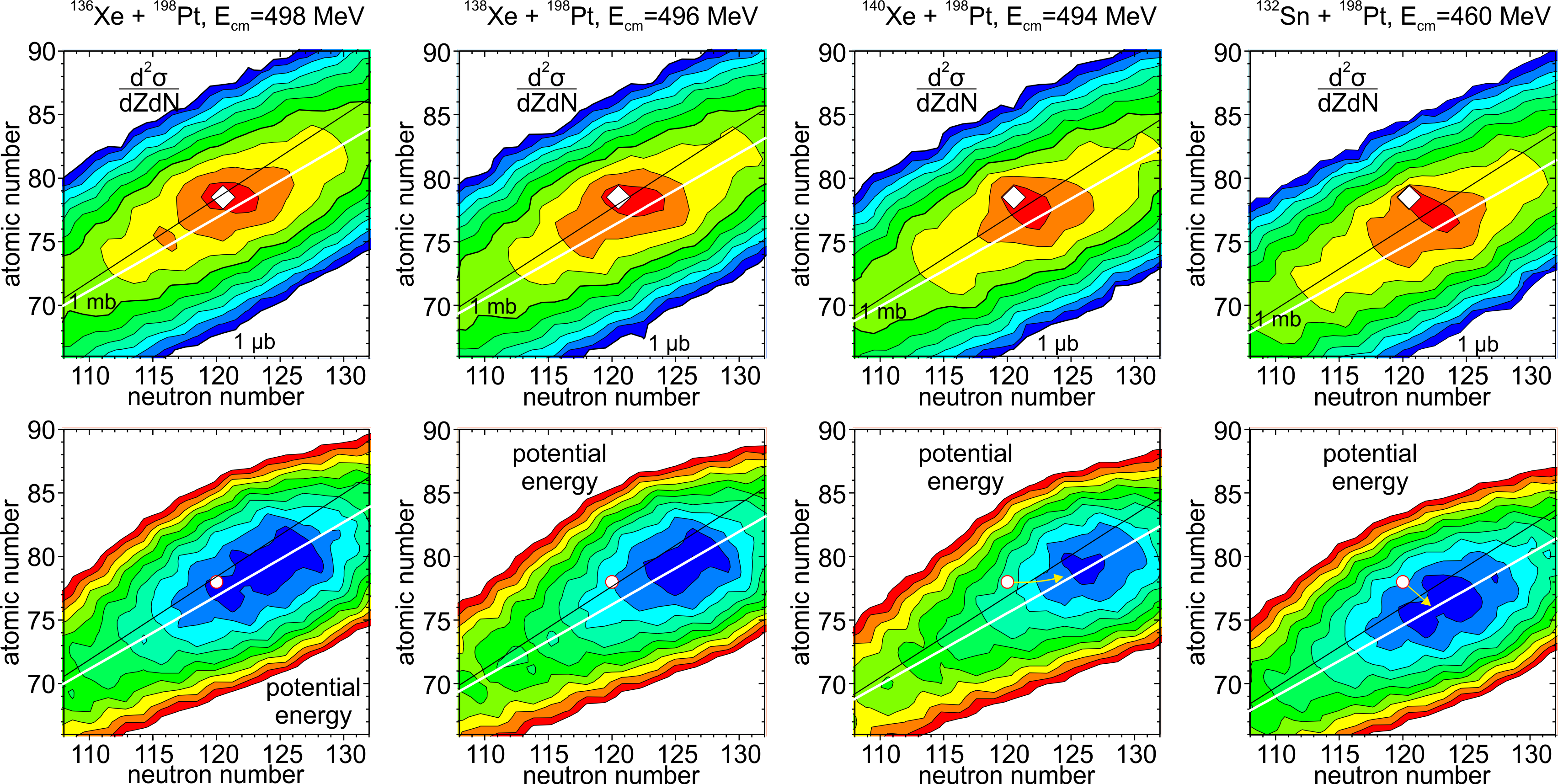